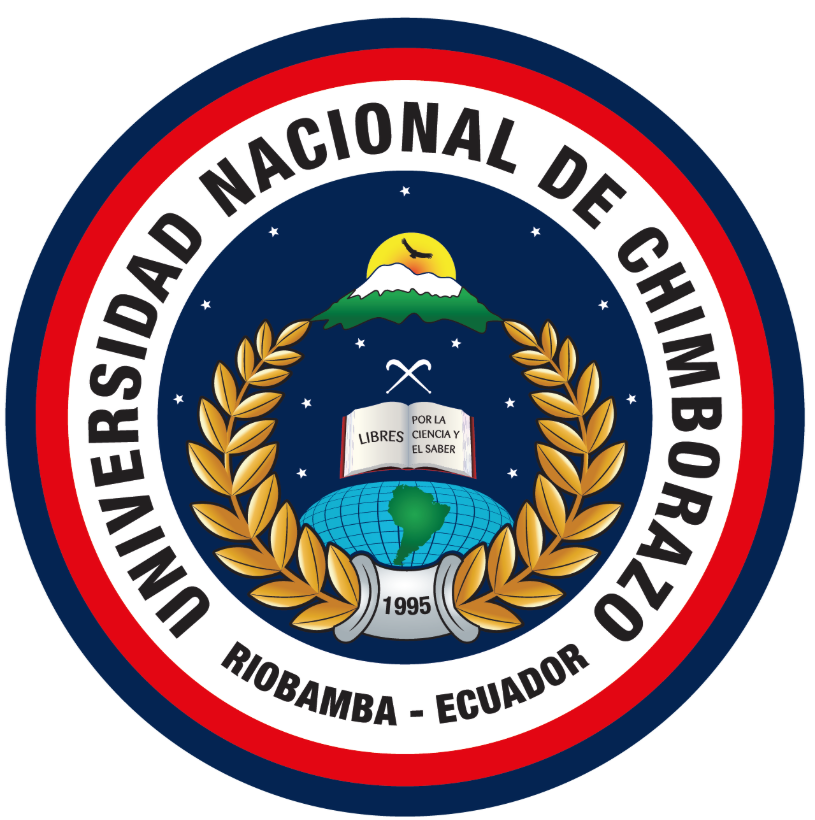 UNIDAD 3: ALTIMETRÍA EN LOS LEVANTAMIENTOS TOPOGRÁFICOS
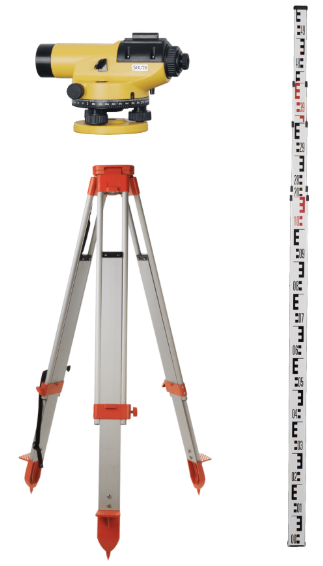 JULIO FIALLOS IGLESIAS
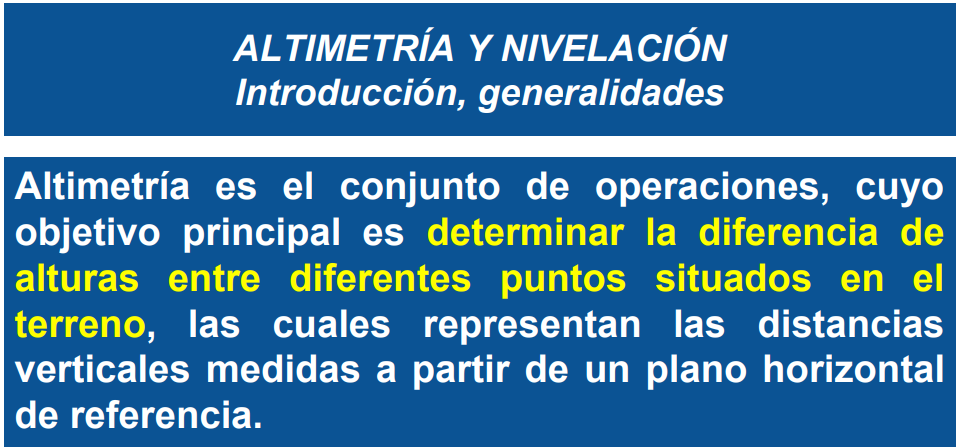 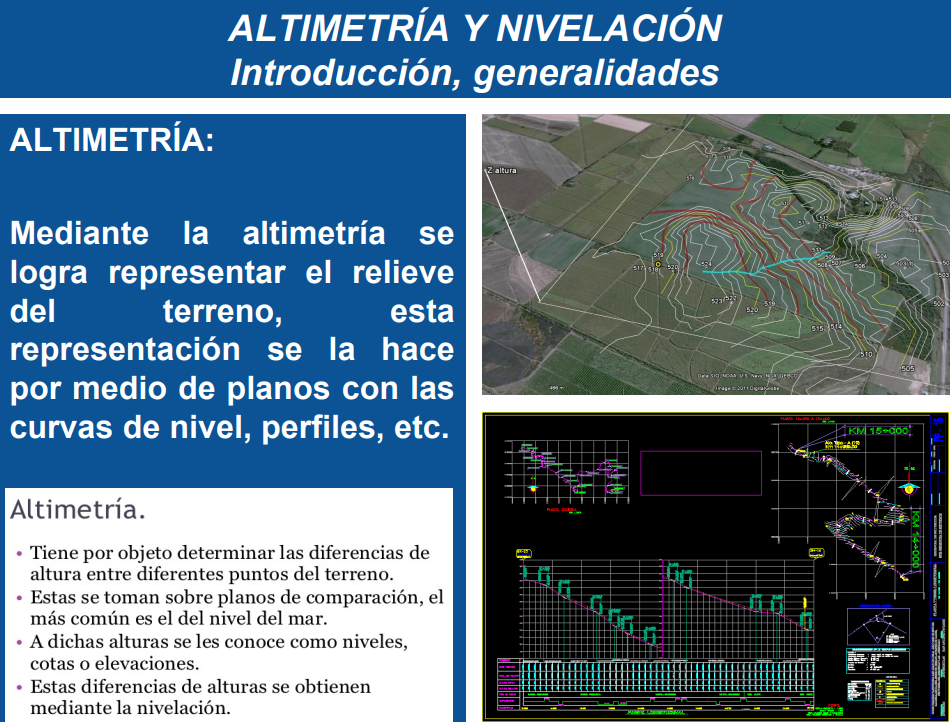 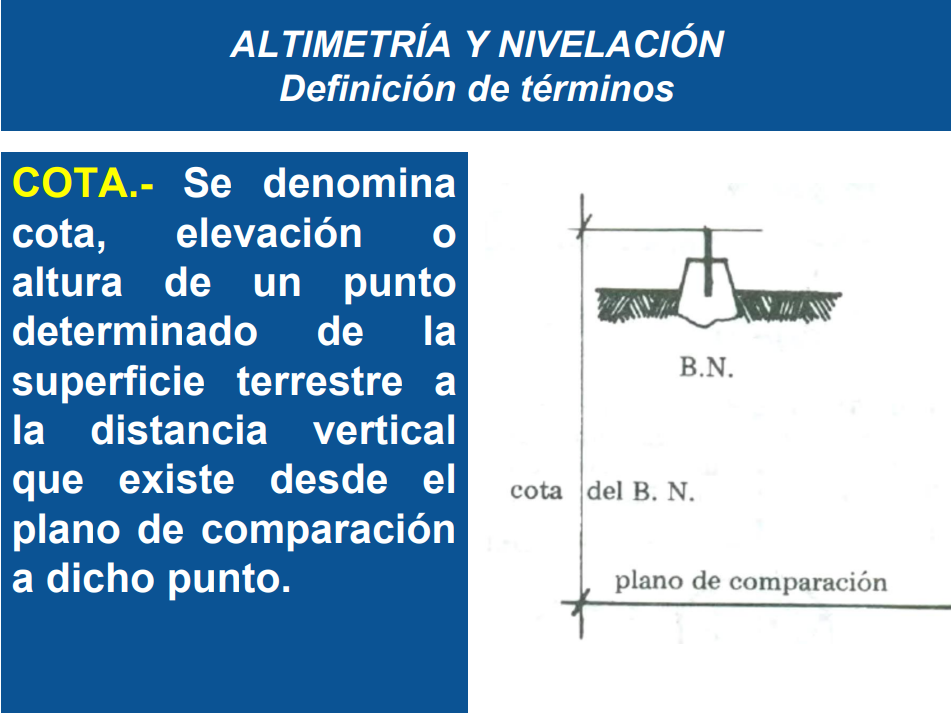 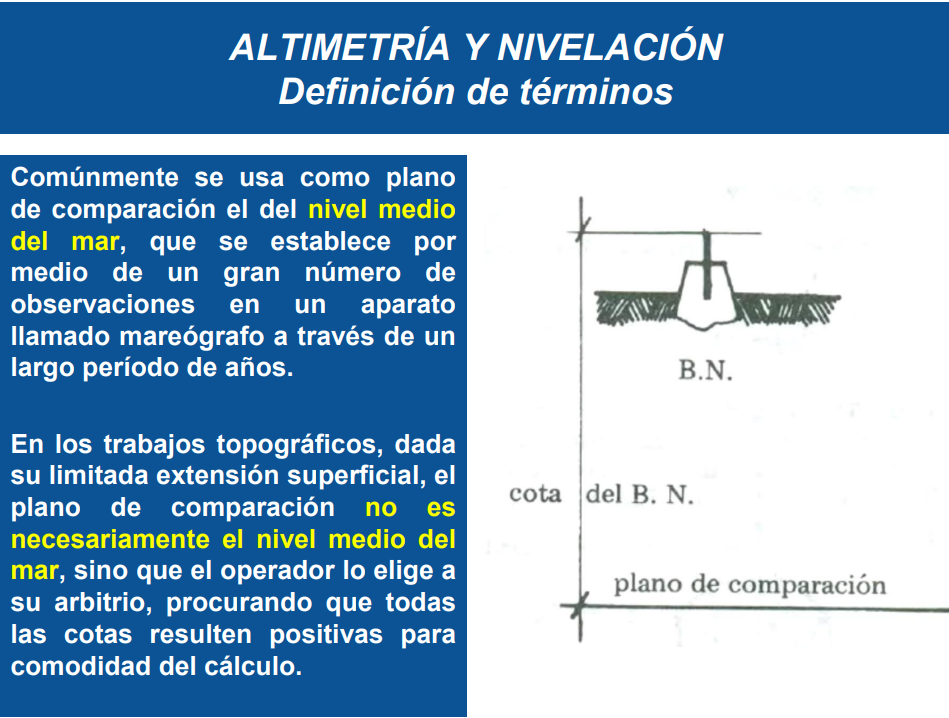 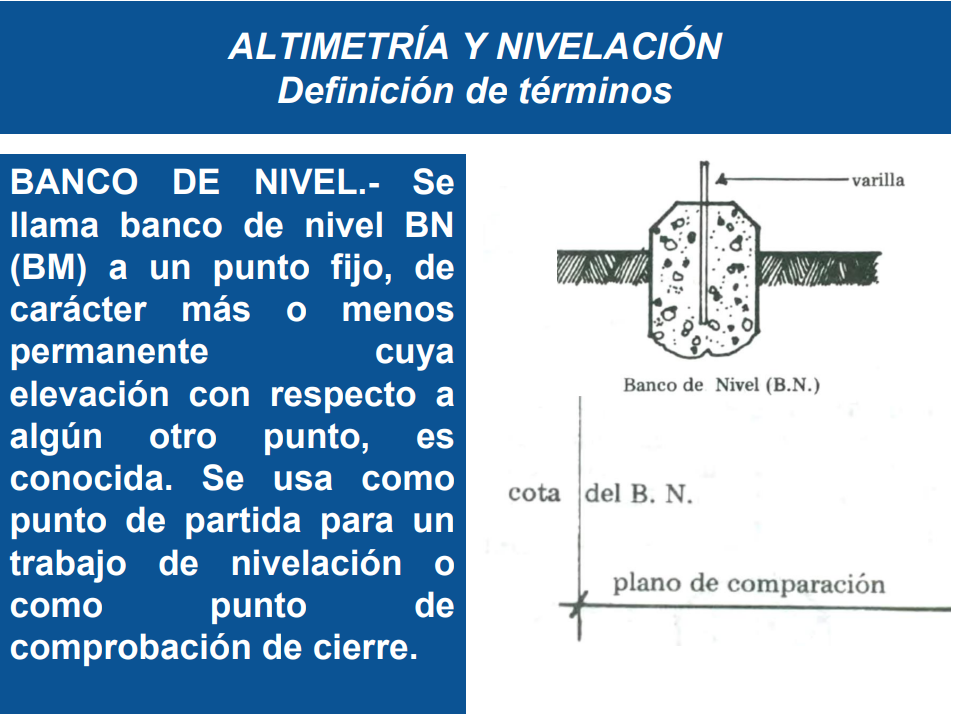 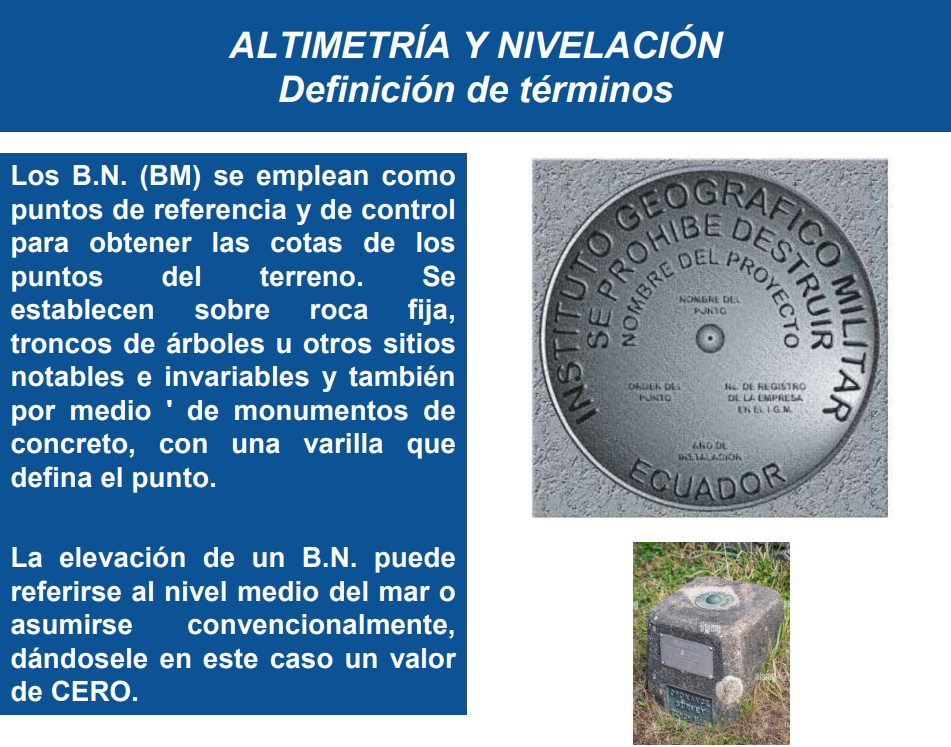 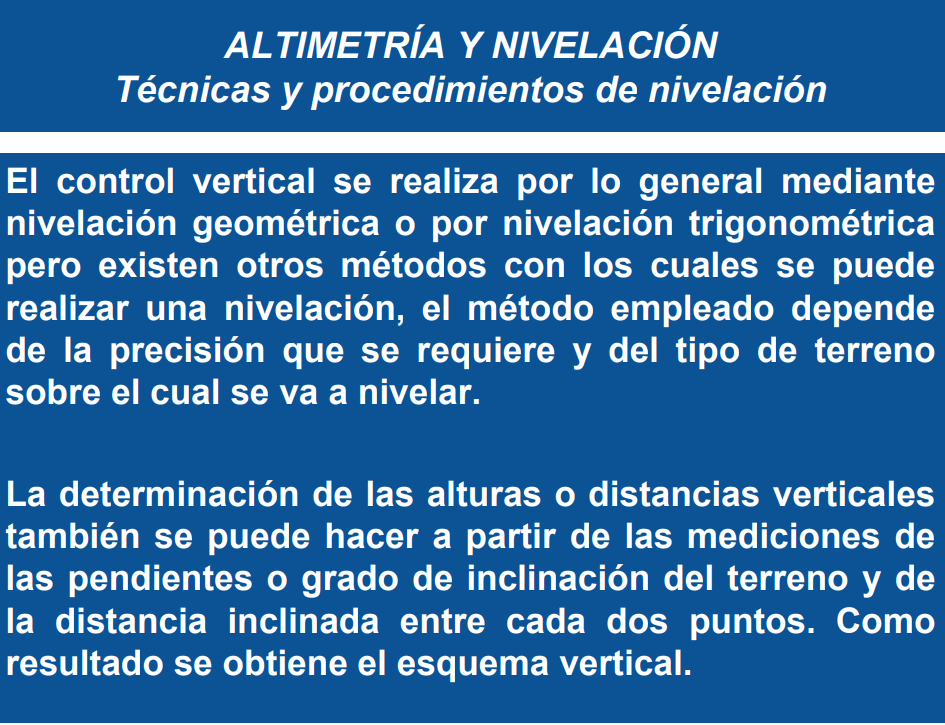 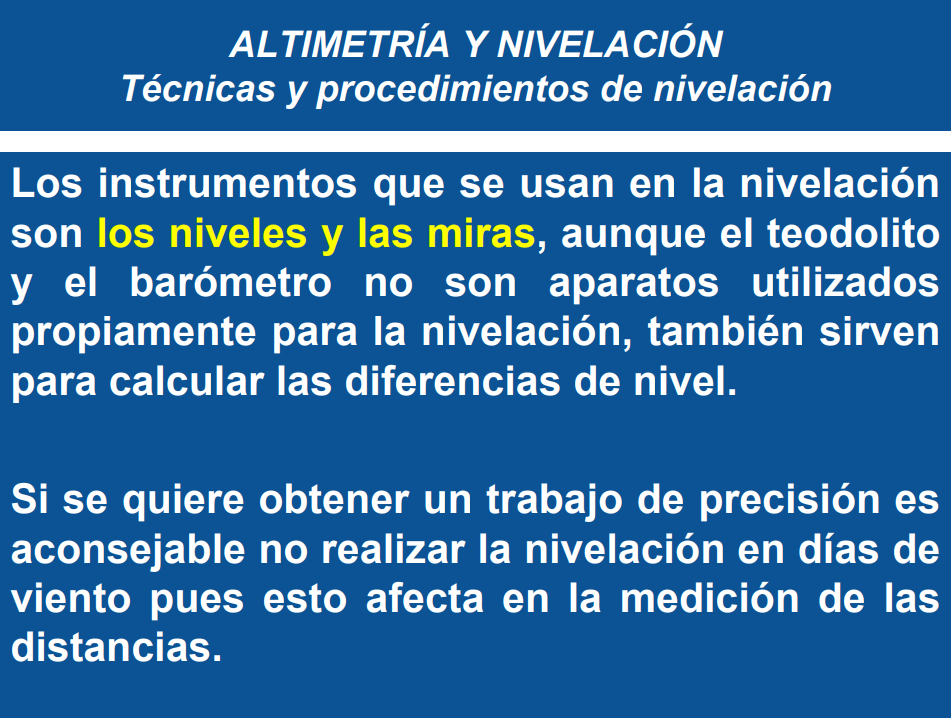 Estación 
Total
Barómetro=presión
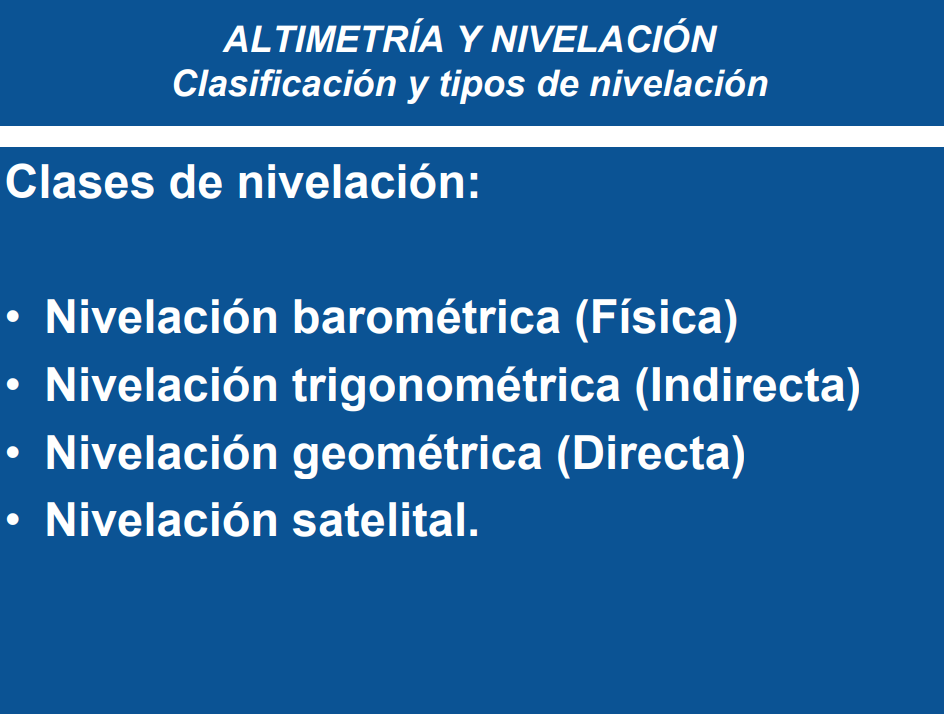 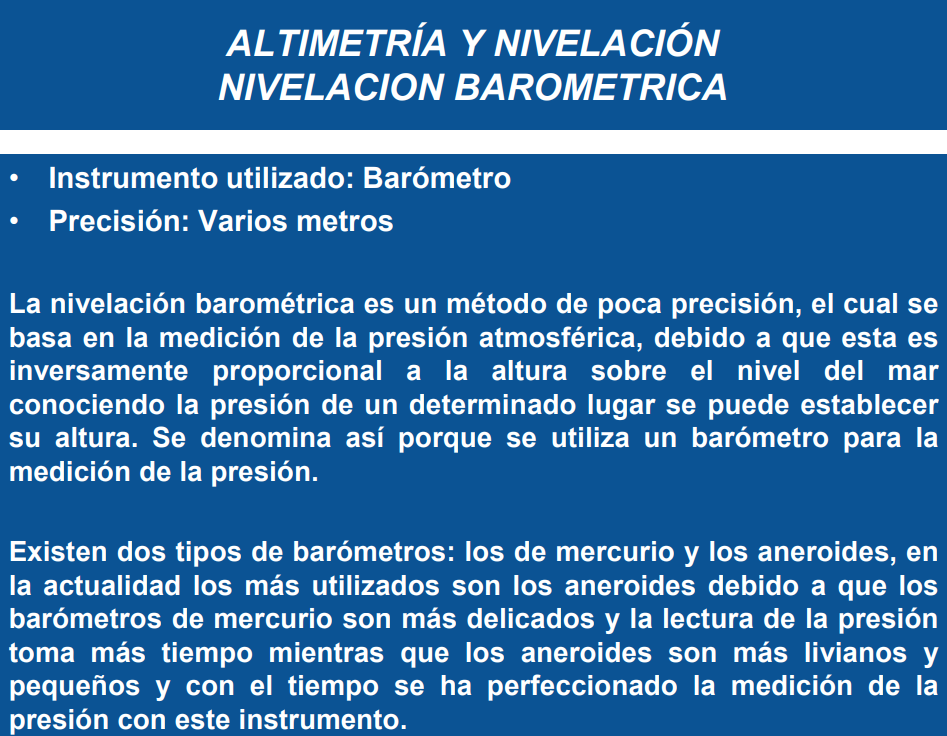 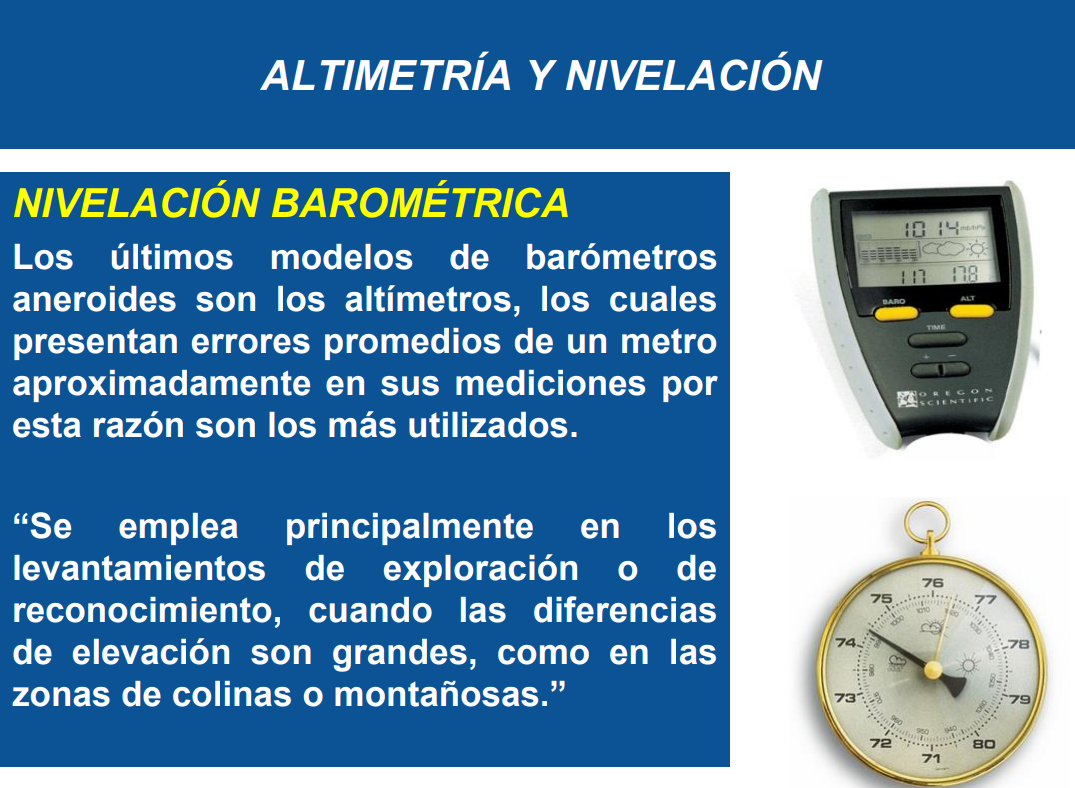 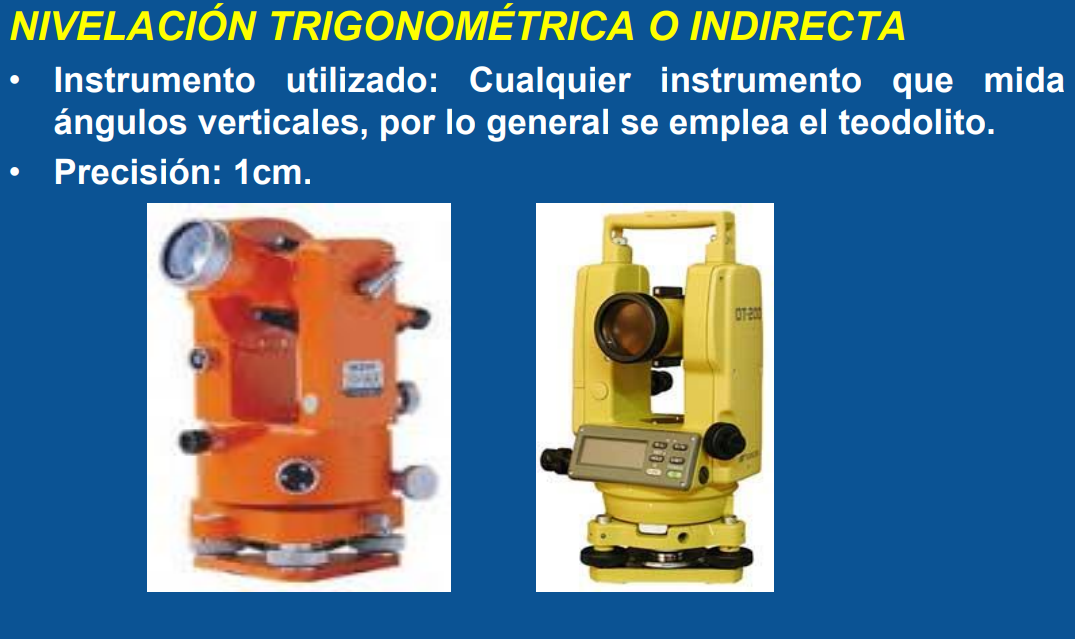 Ahora “Estación Total” mejora la precisión a segundos
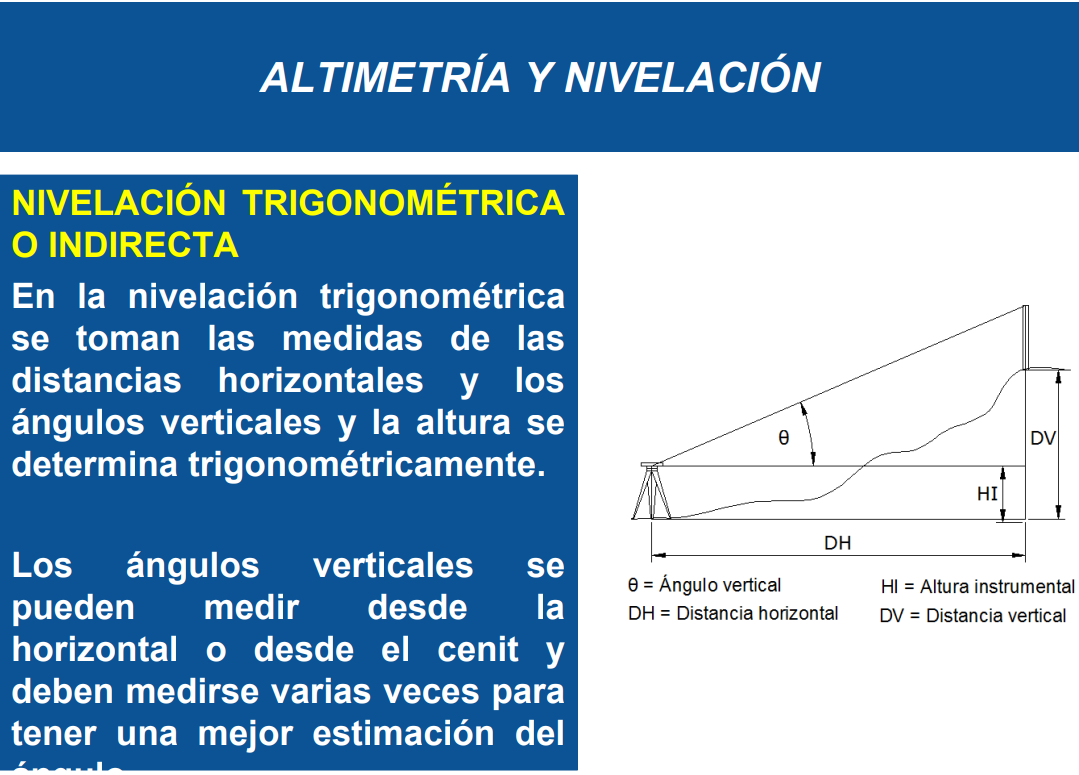 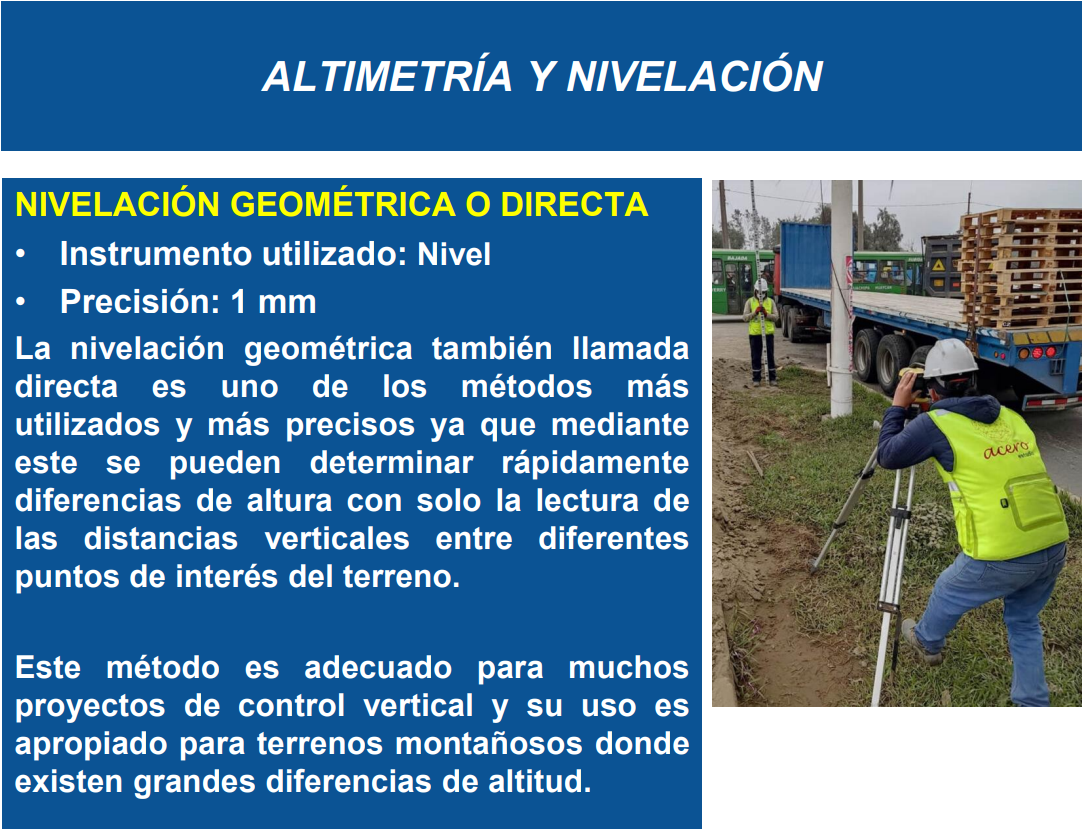 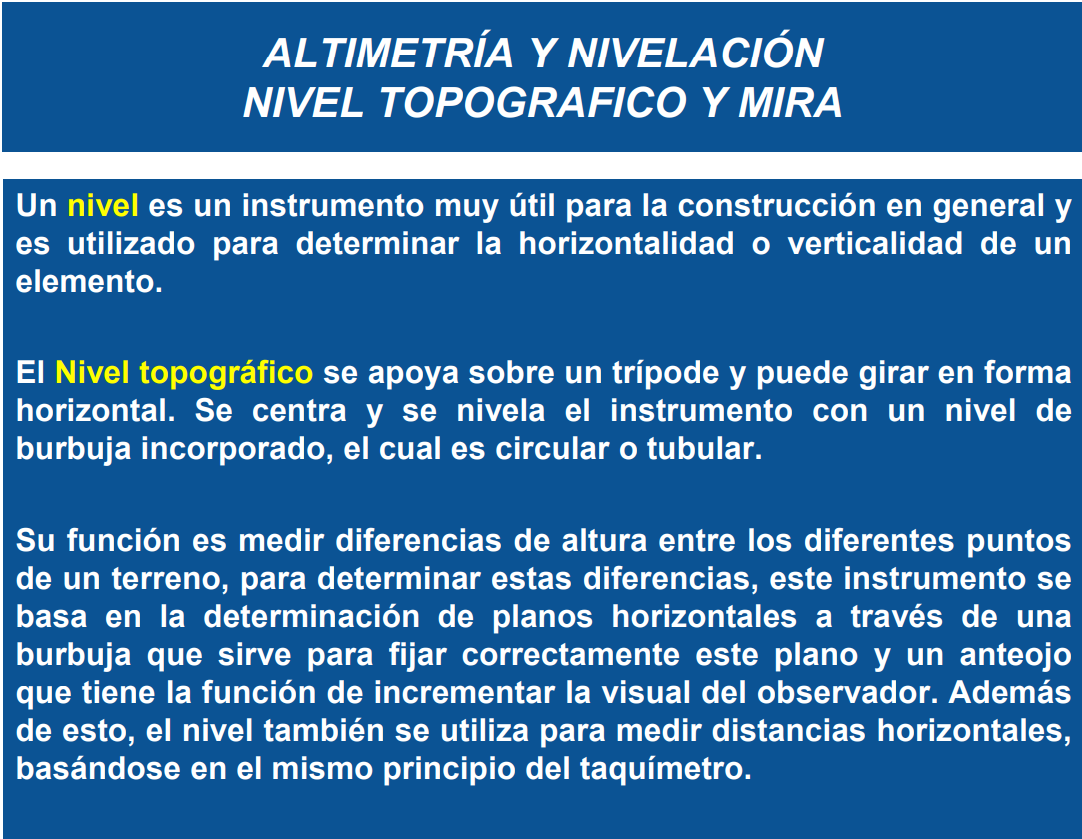 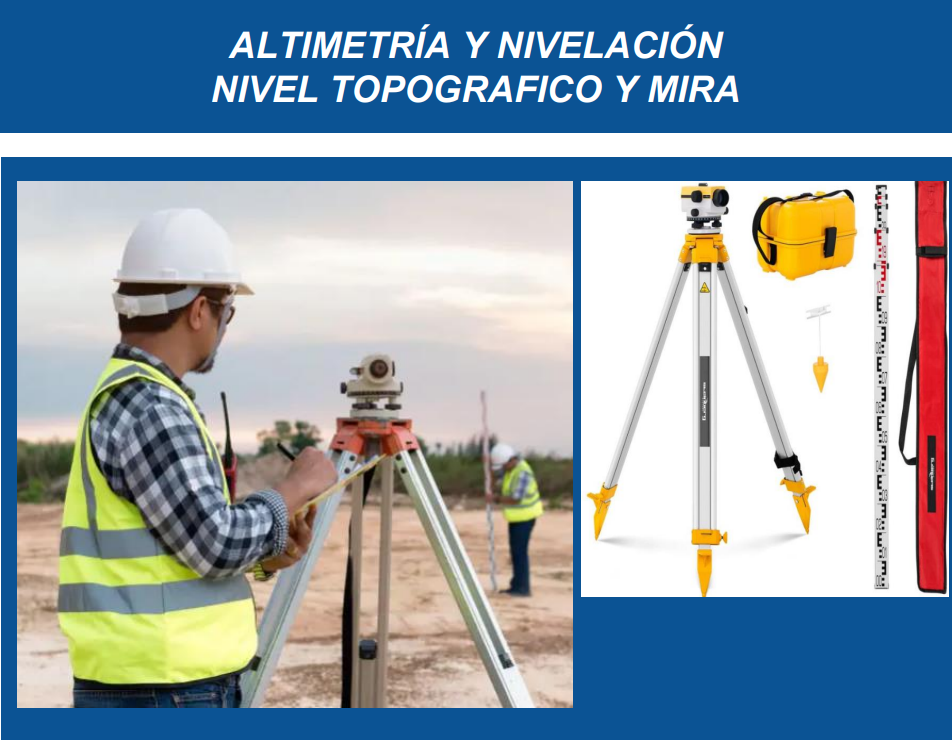 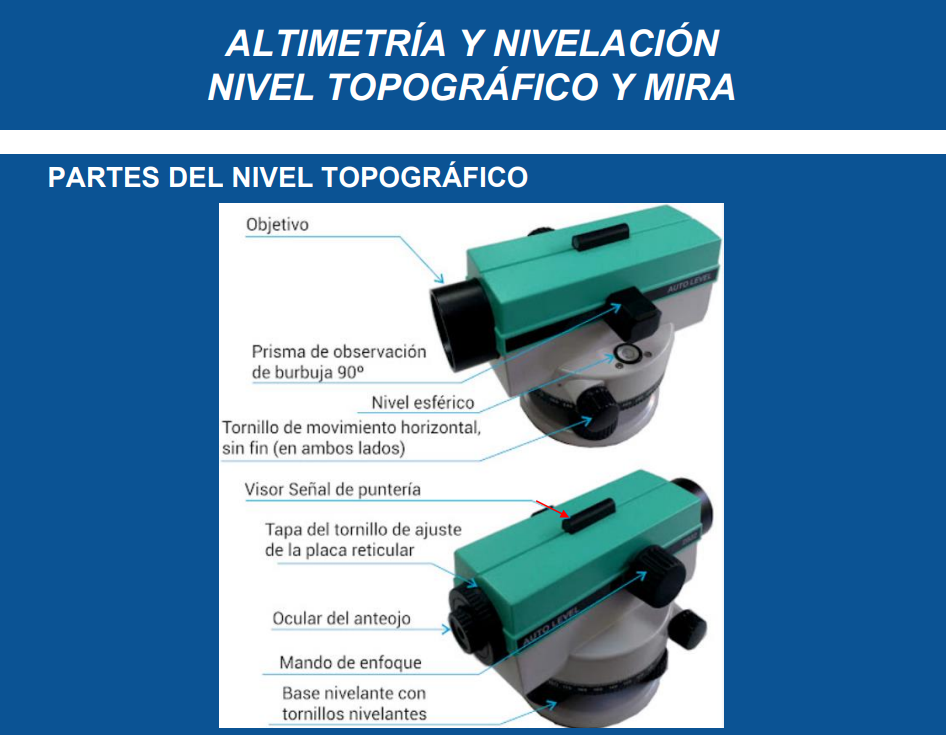 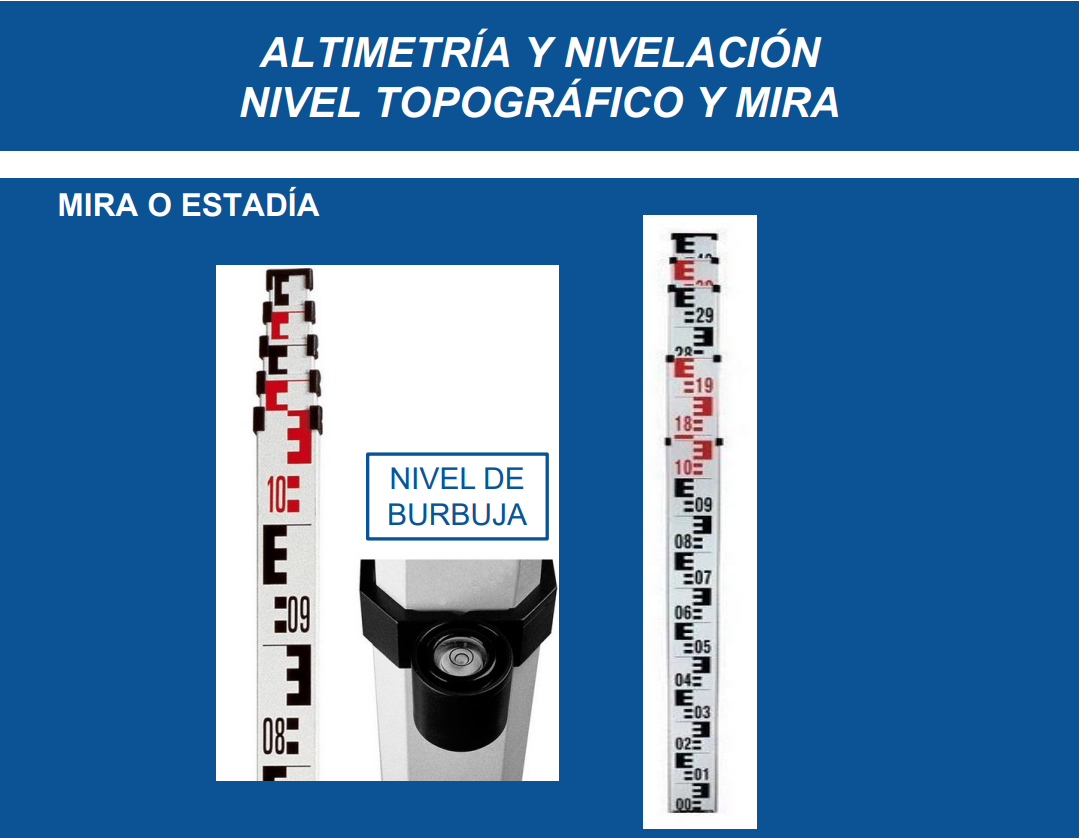 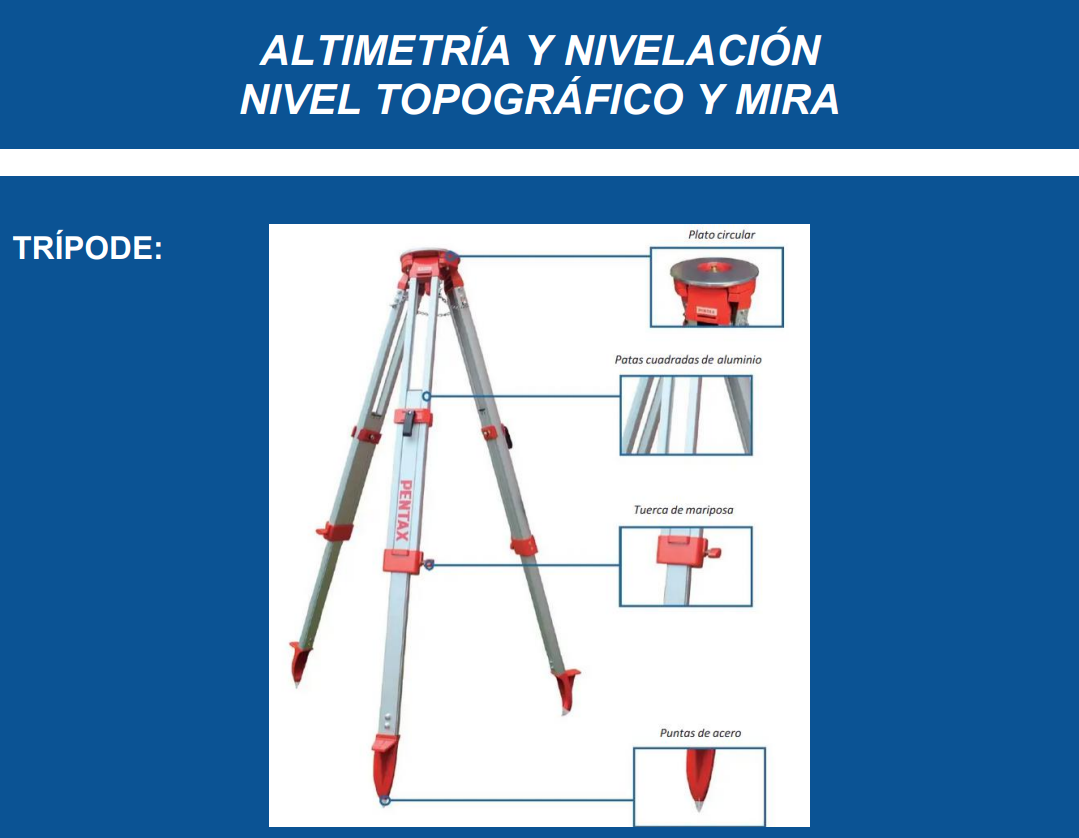 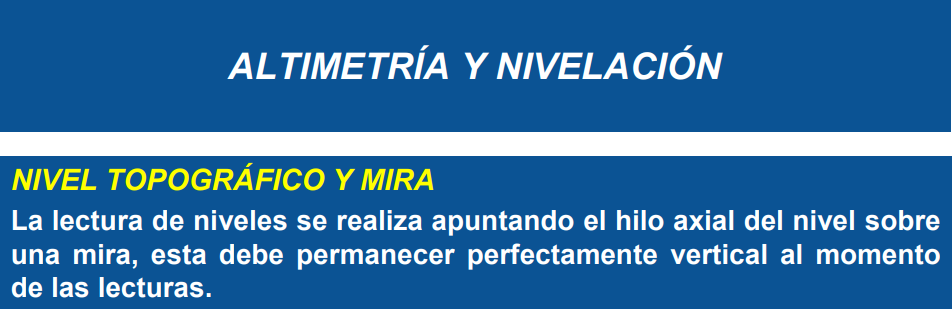 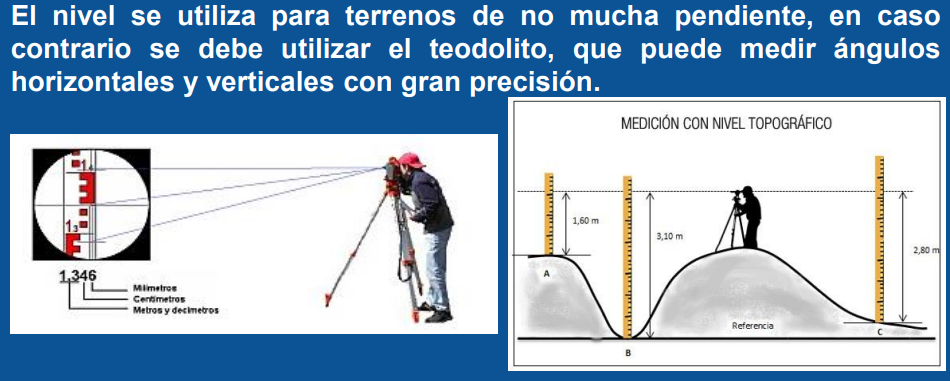 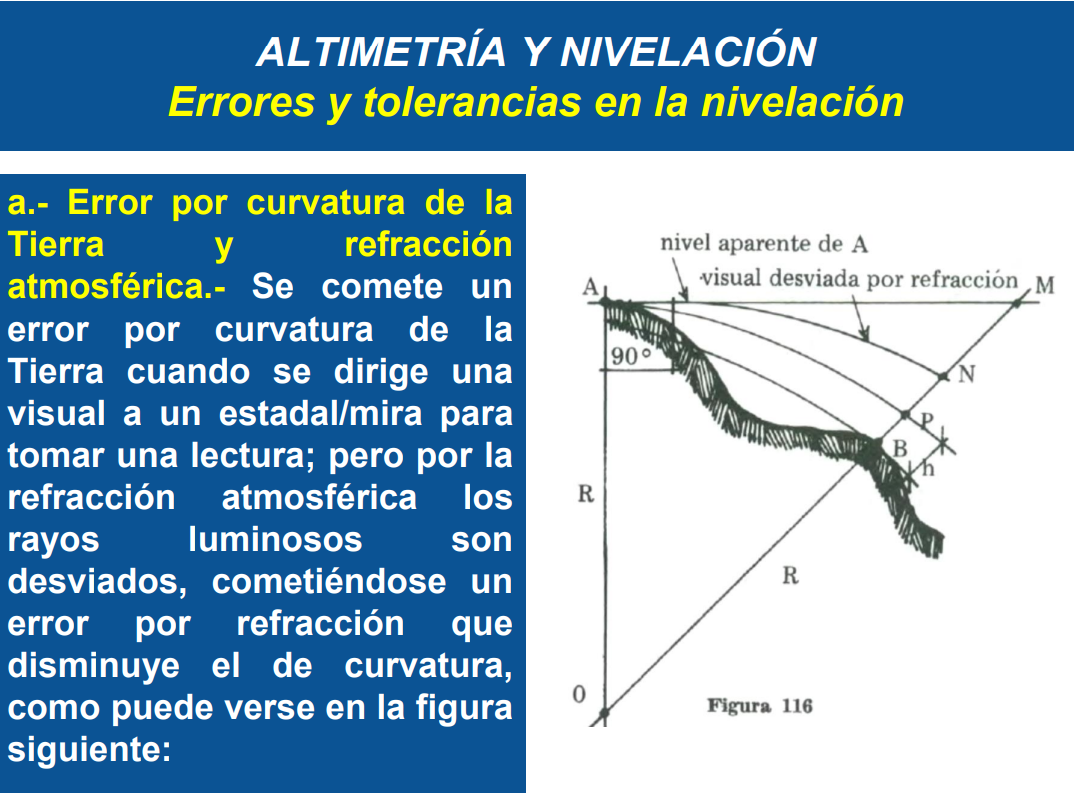 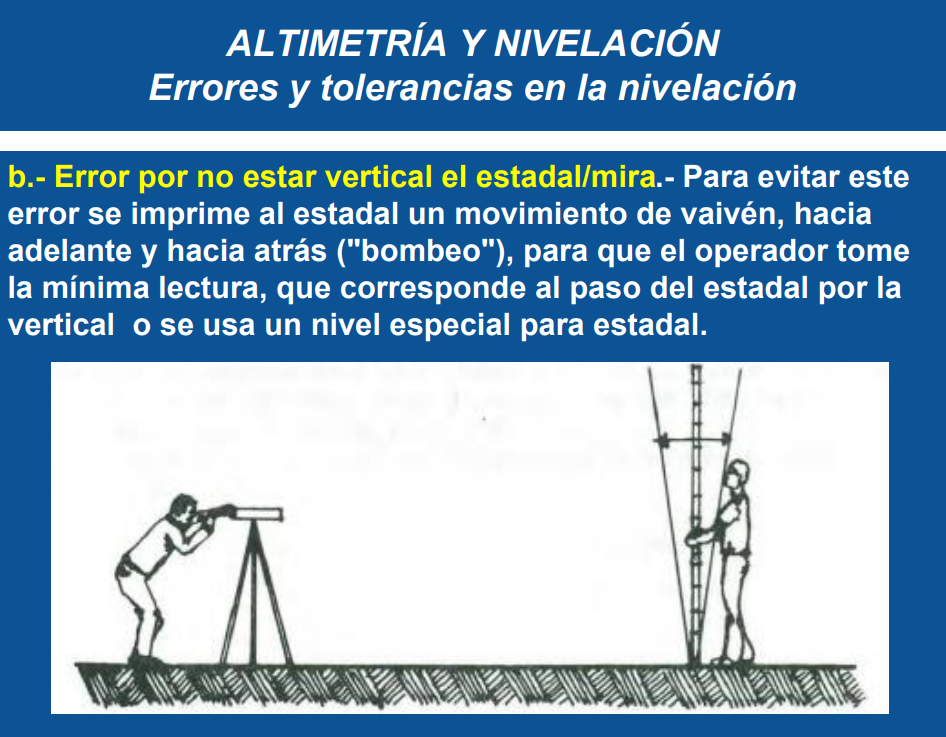 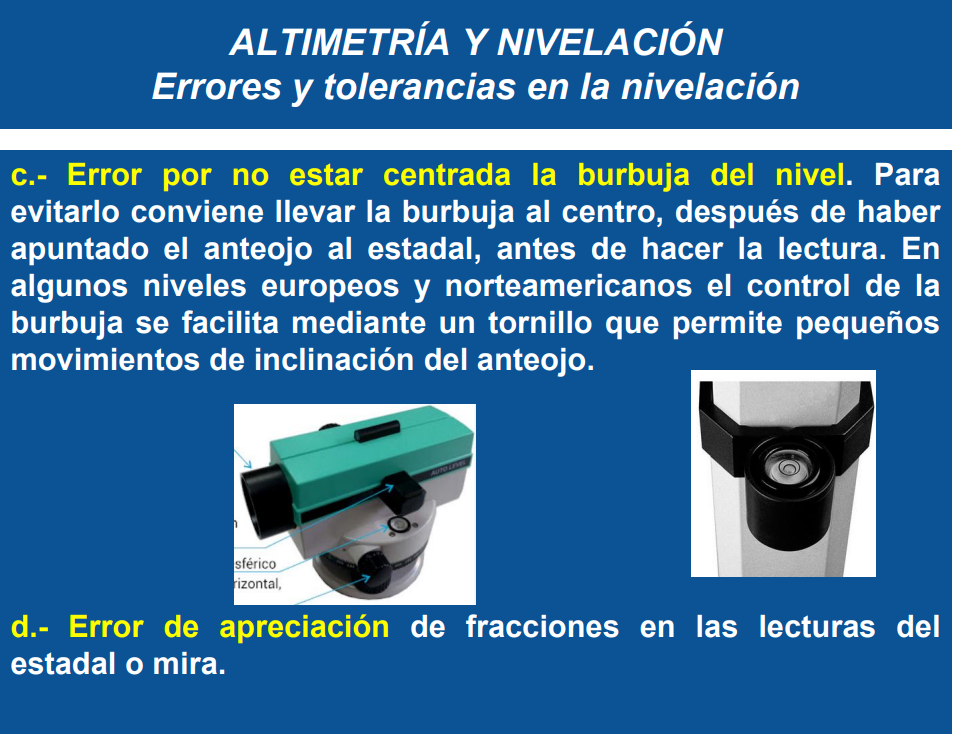 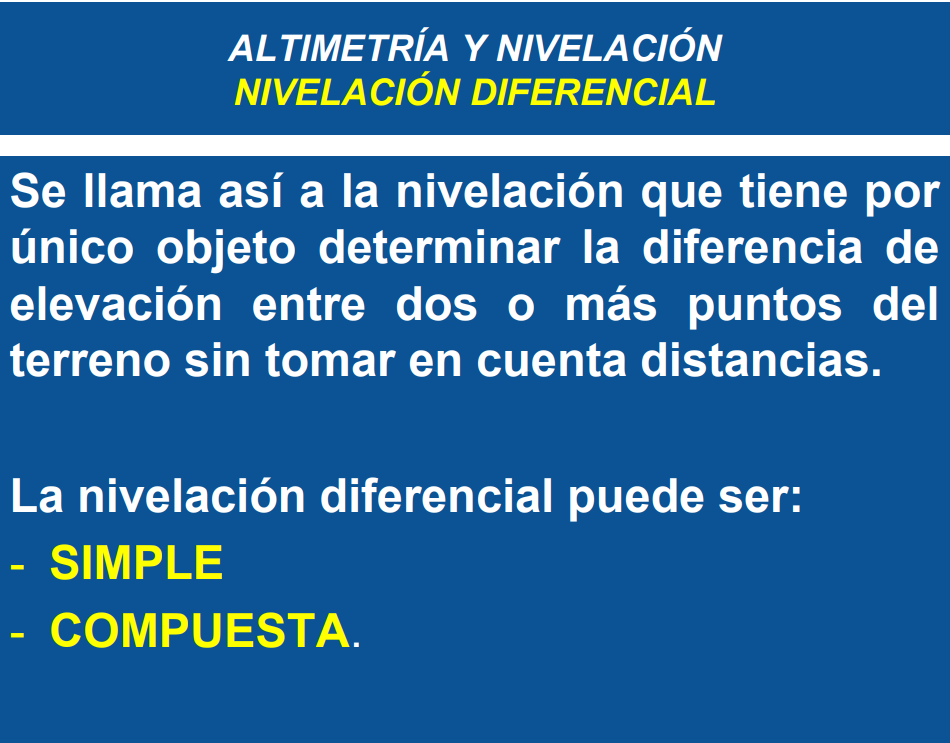 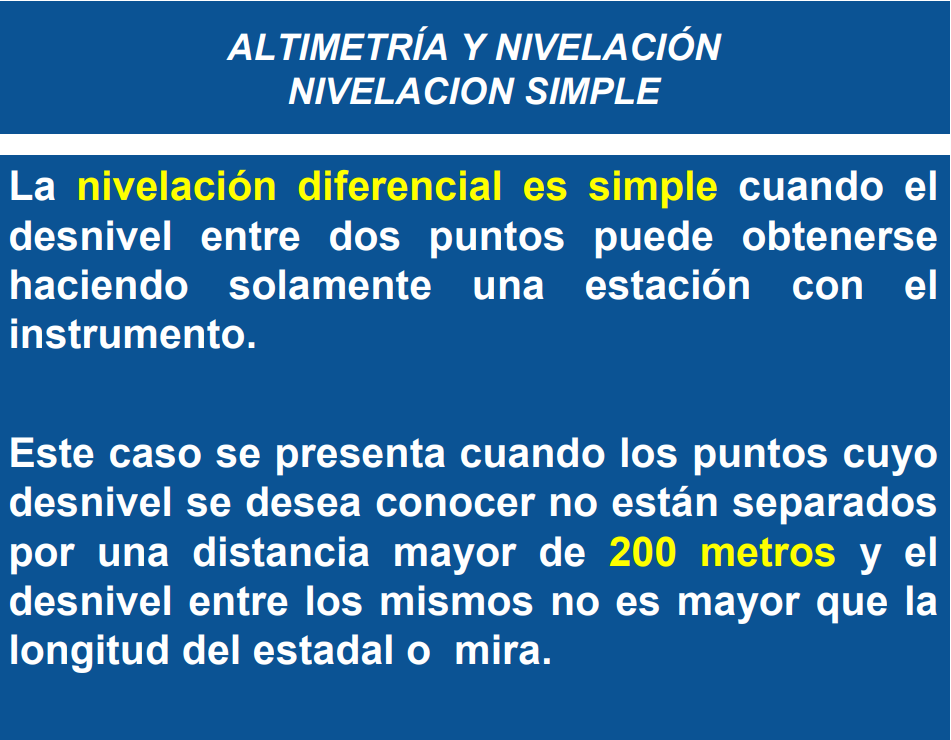 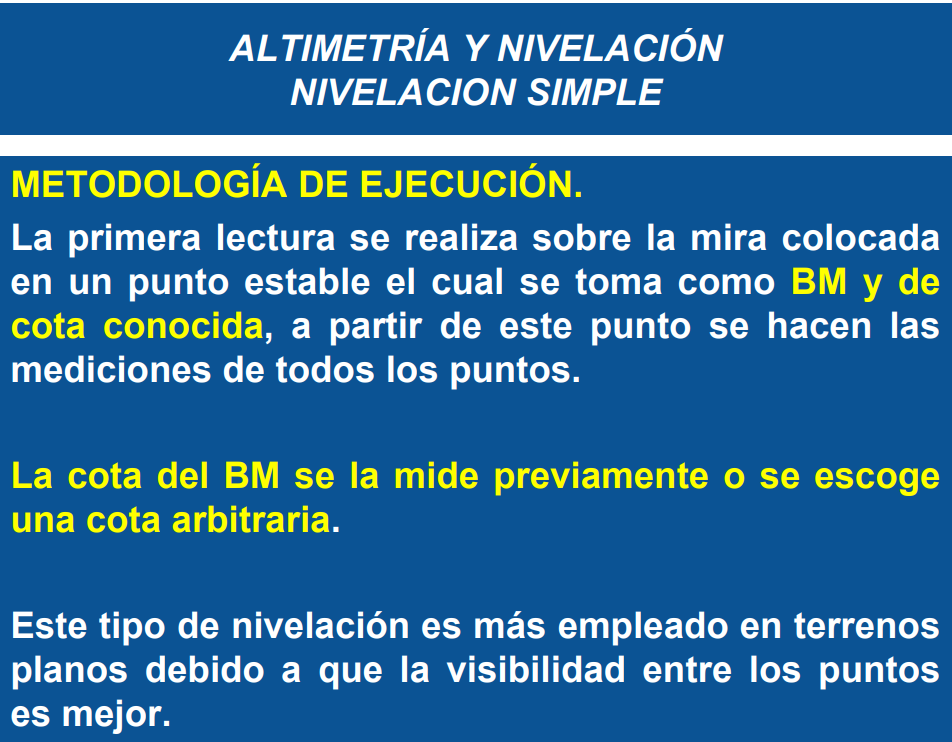 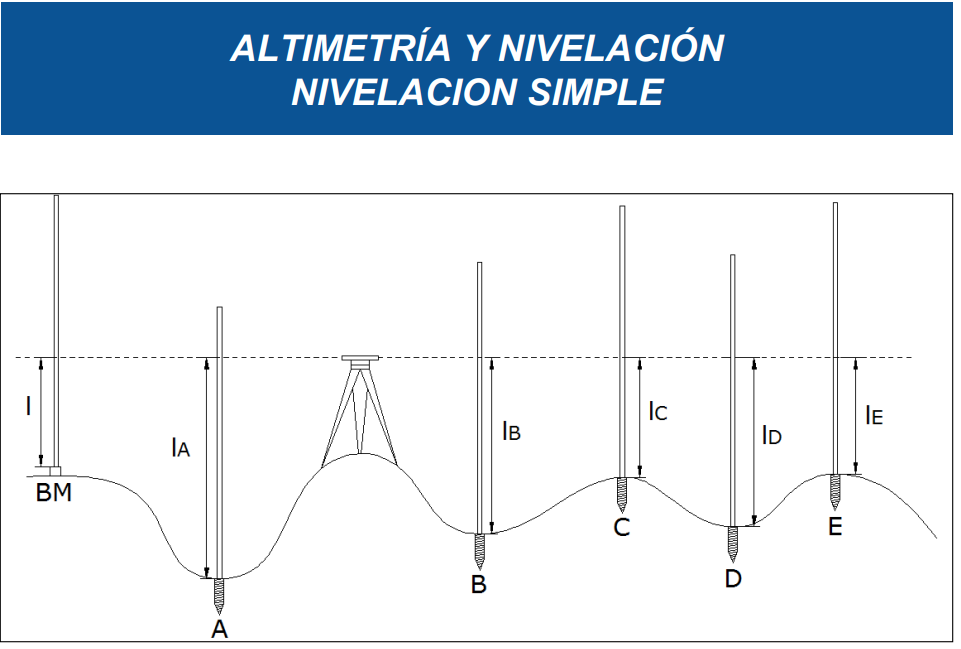 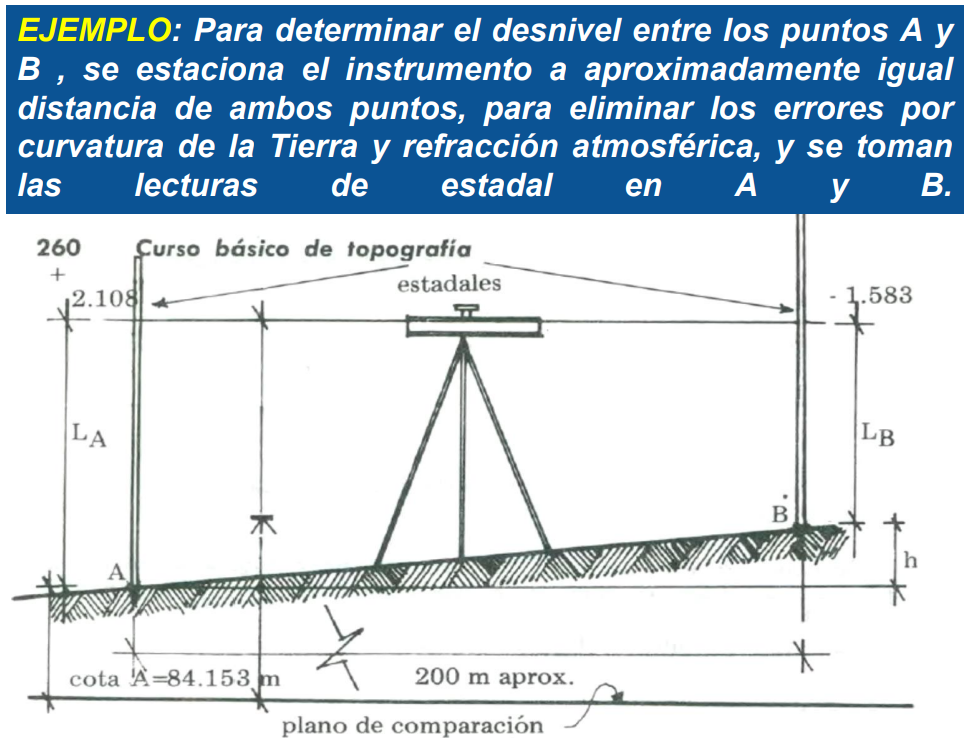 Estadal=mira
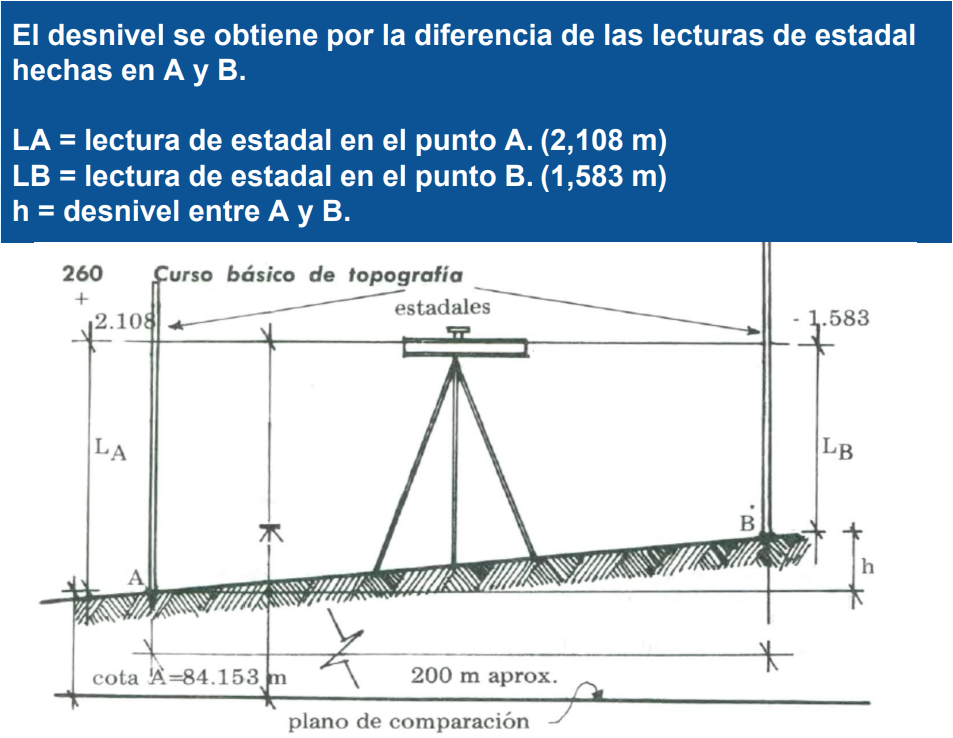 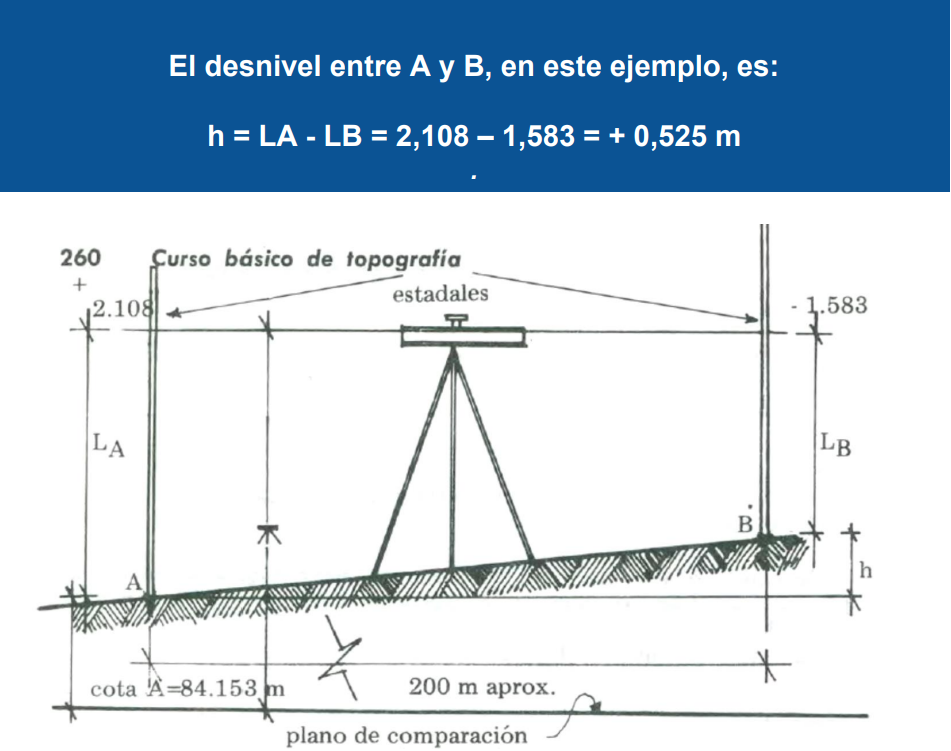 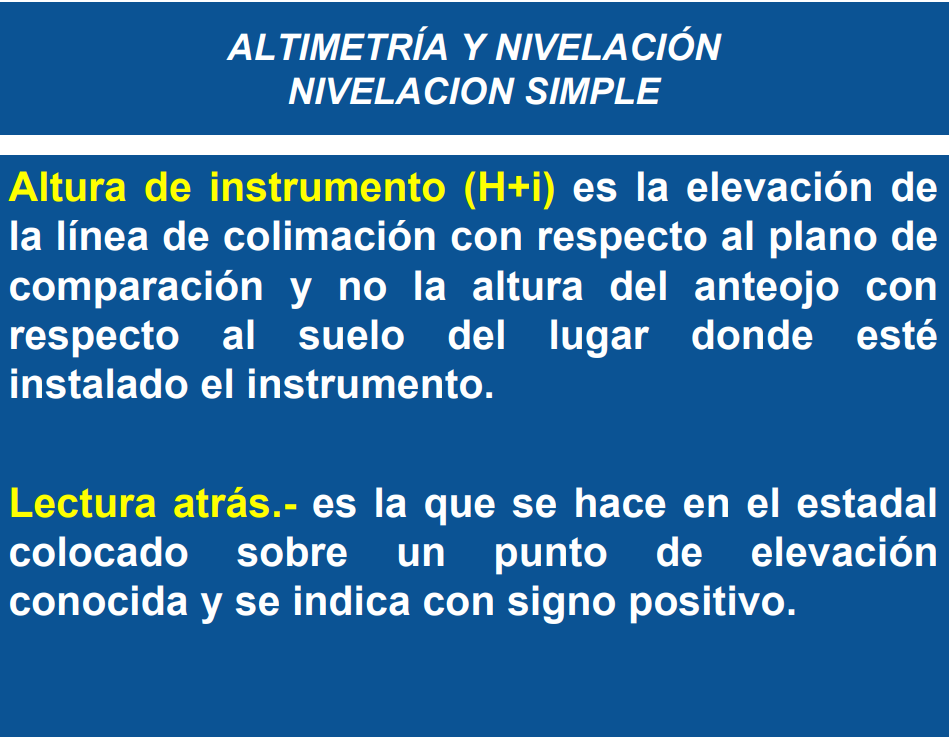 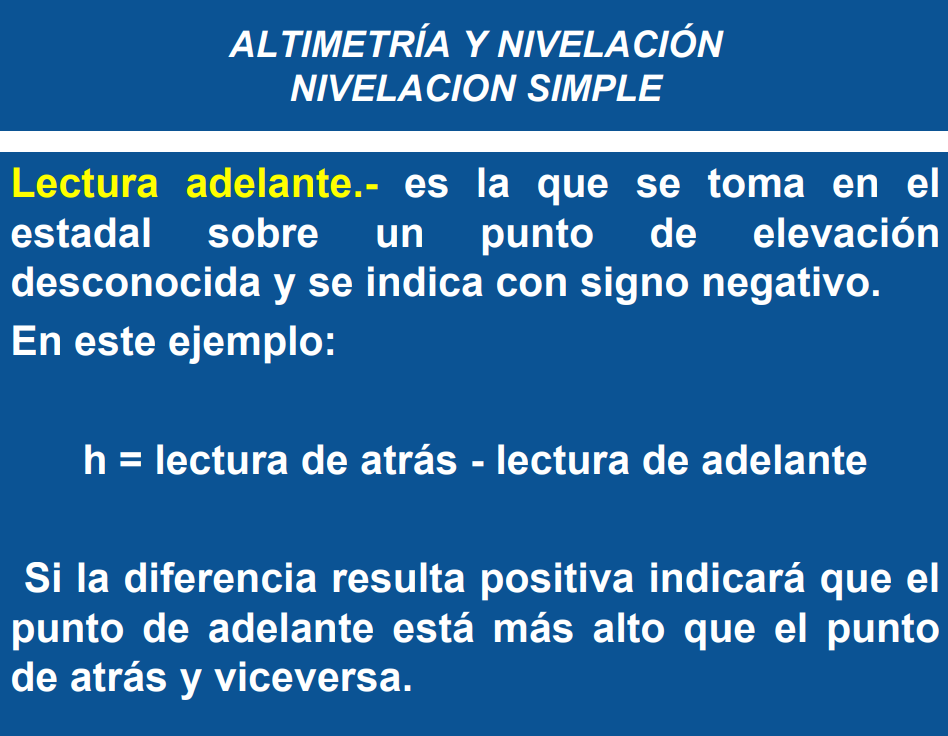 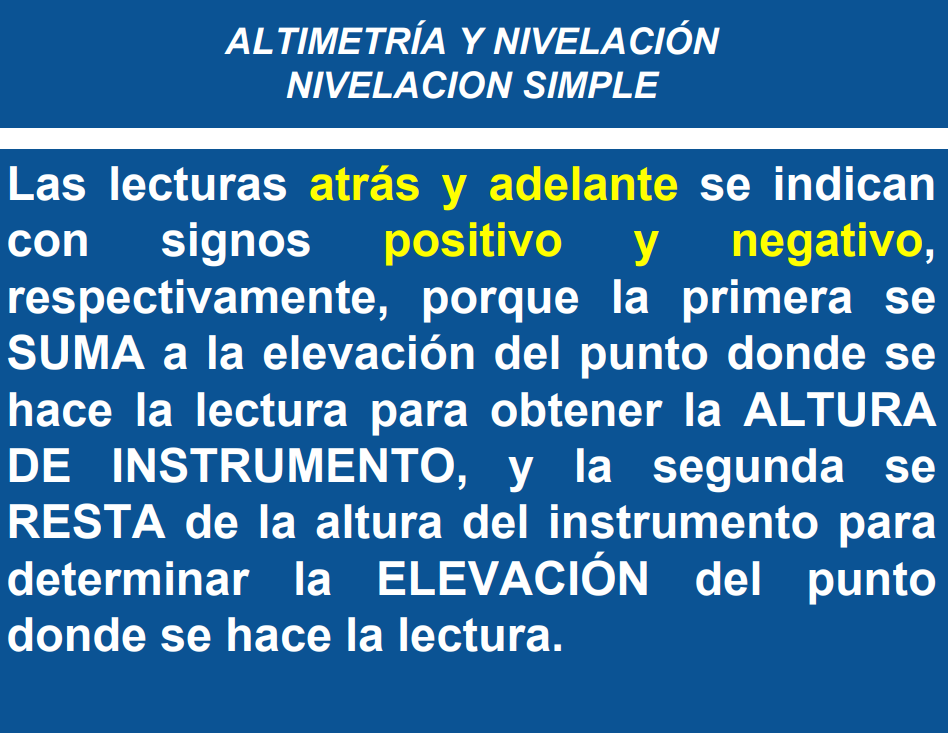 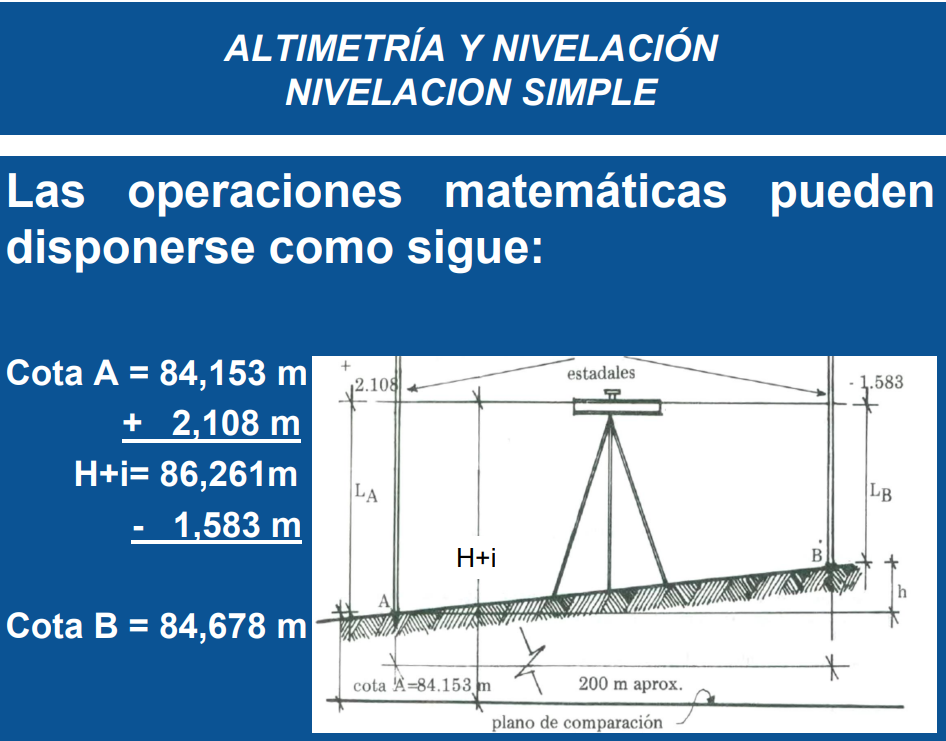 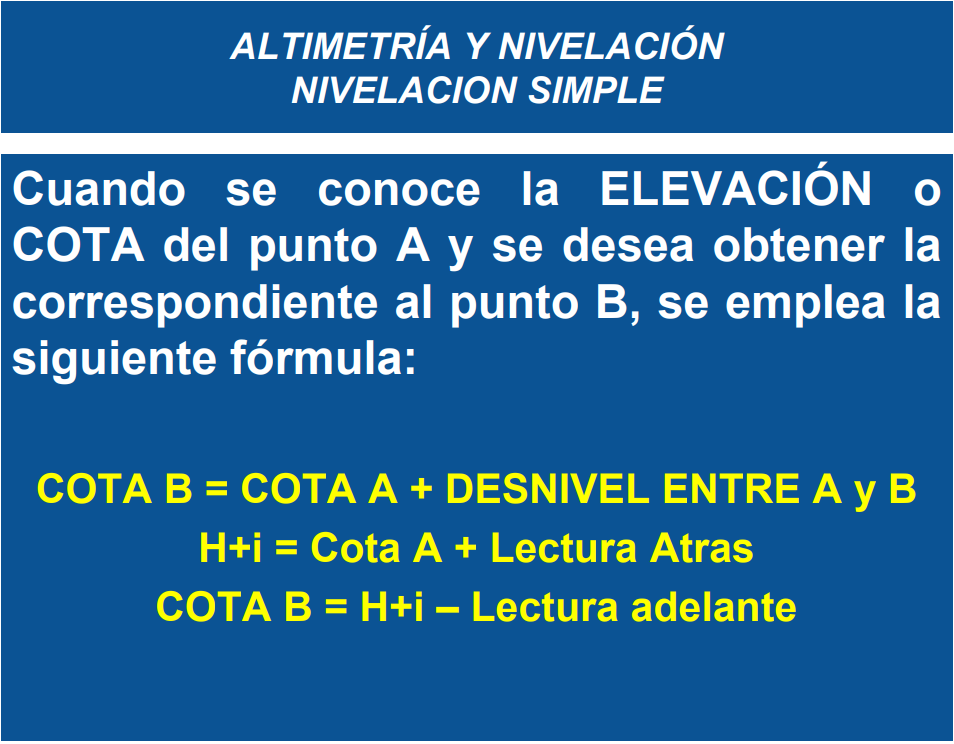 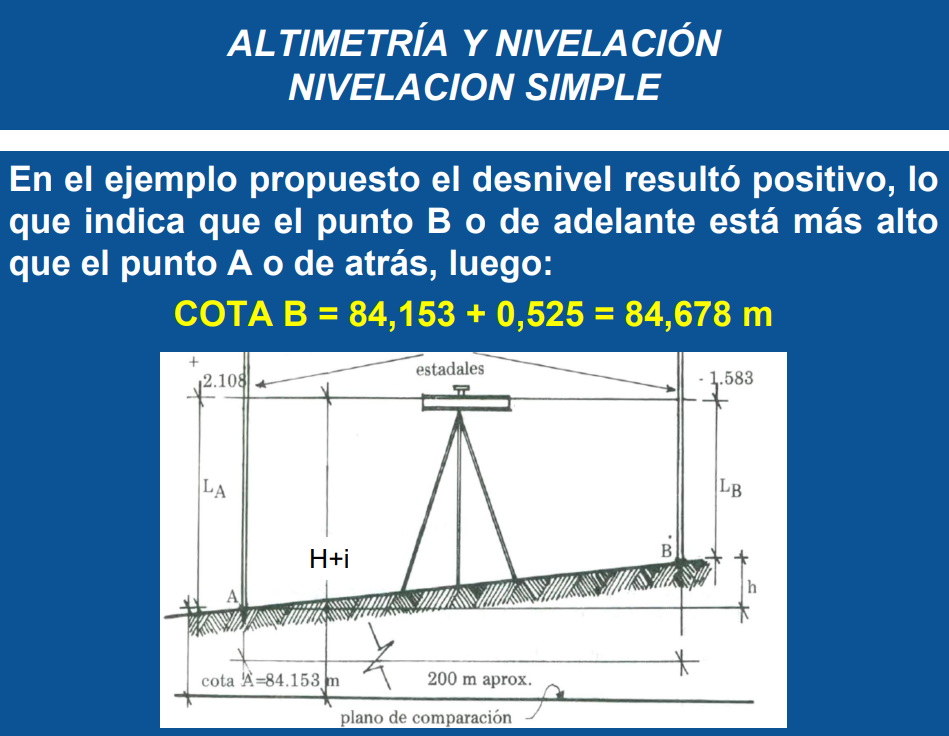 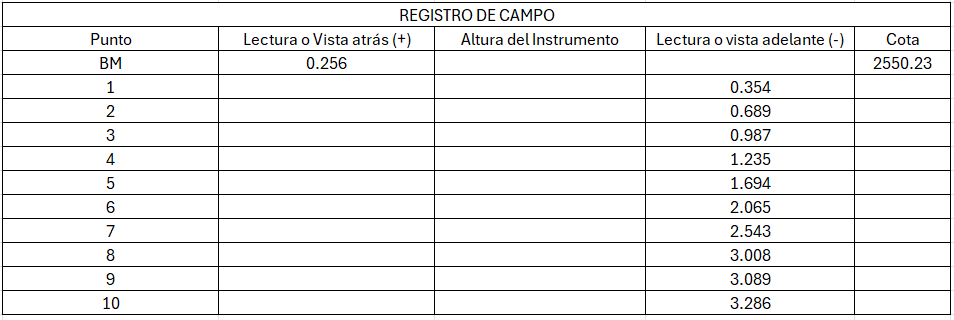 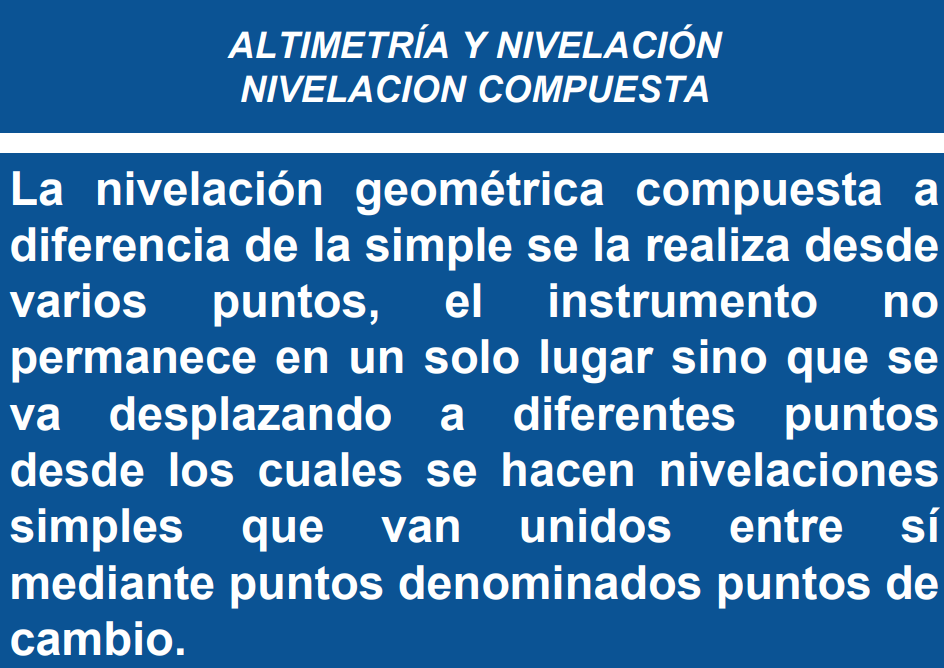 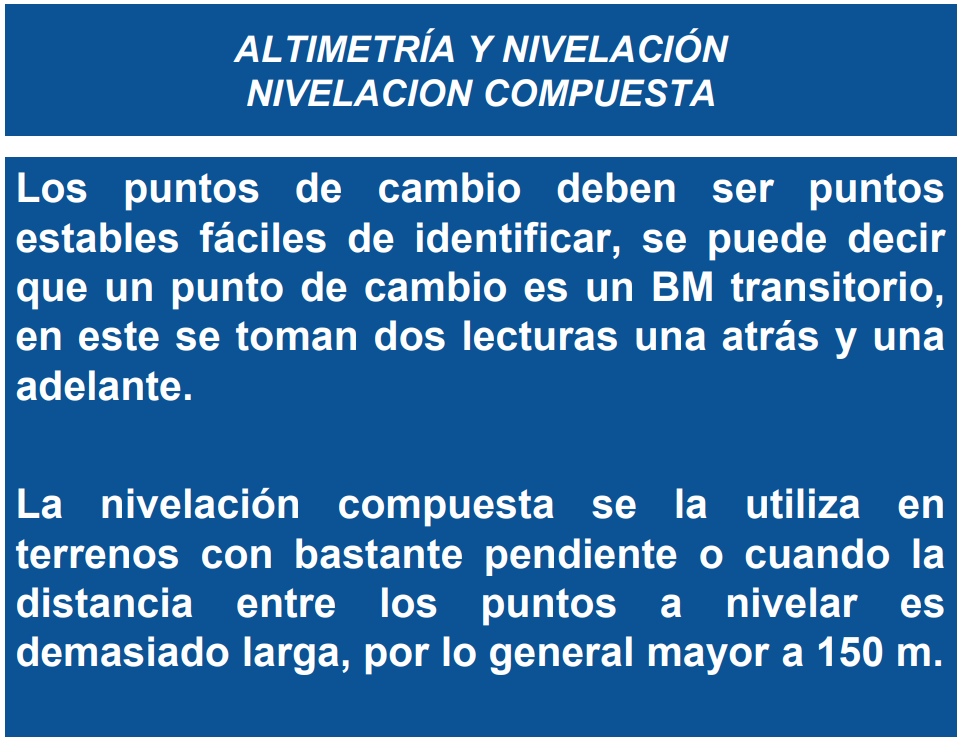 200
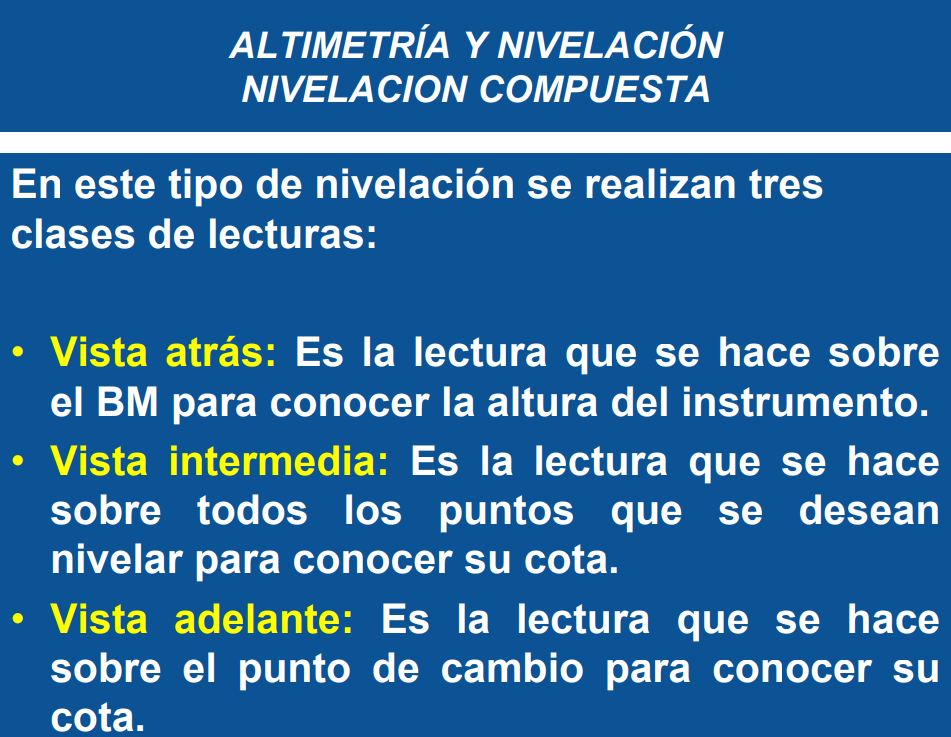 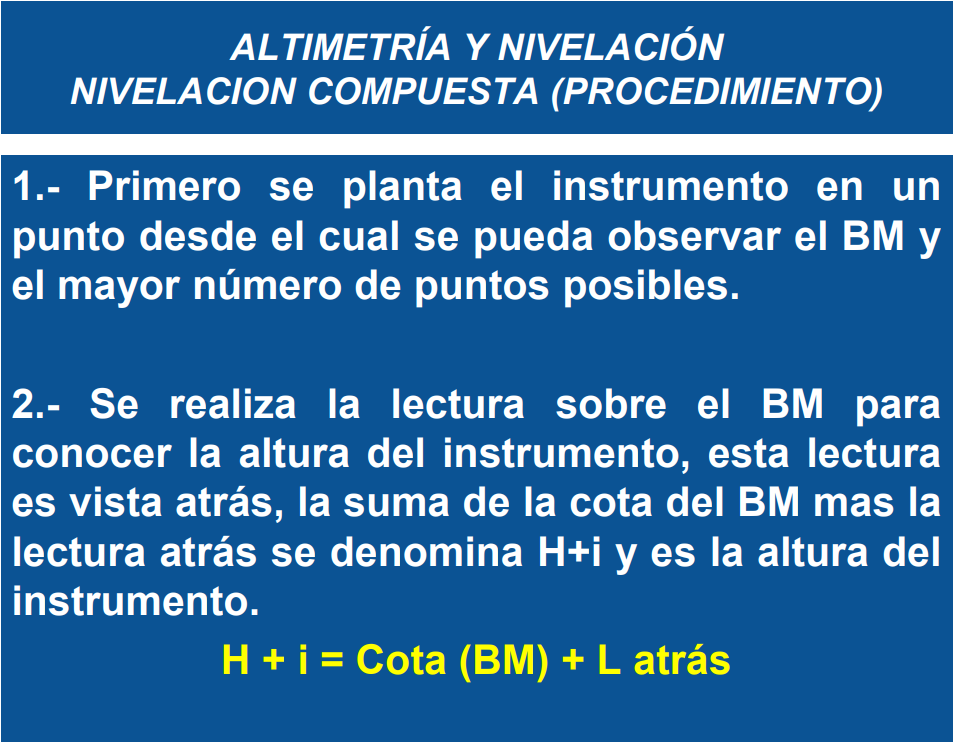 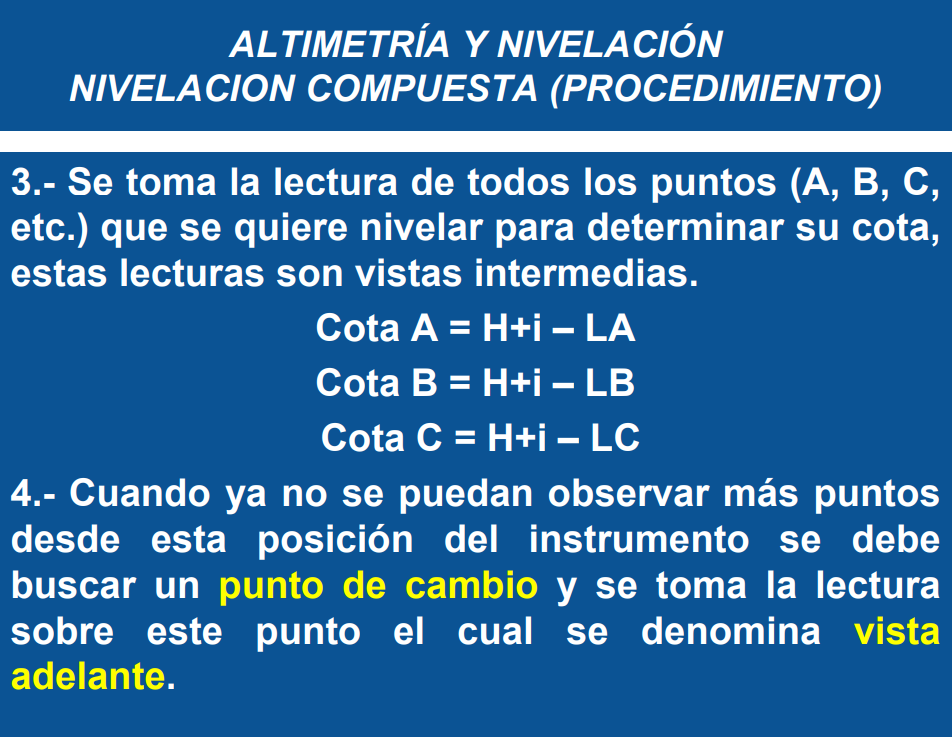 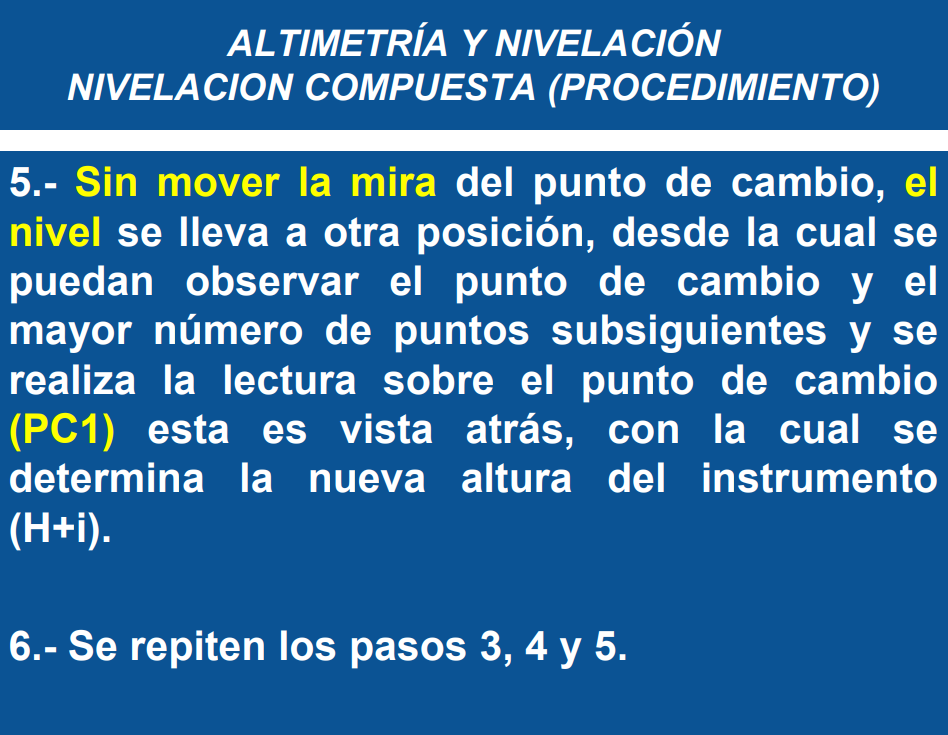 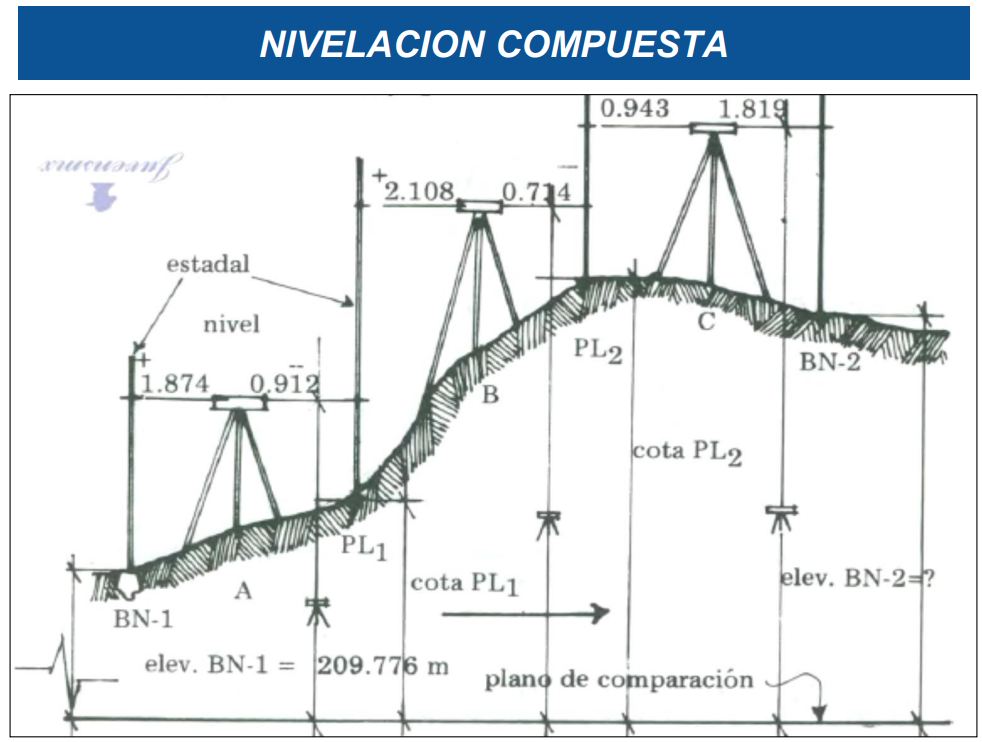 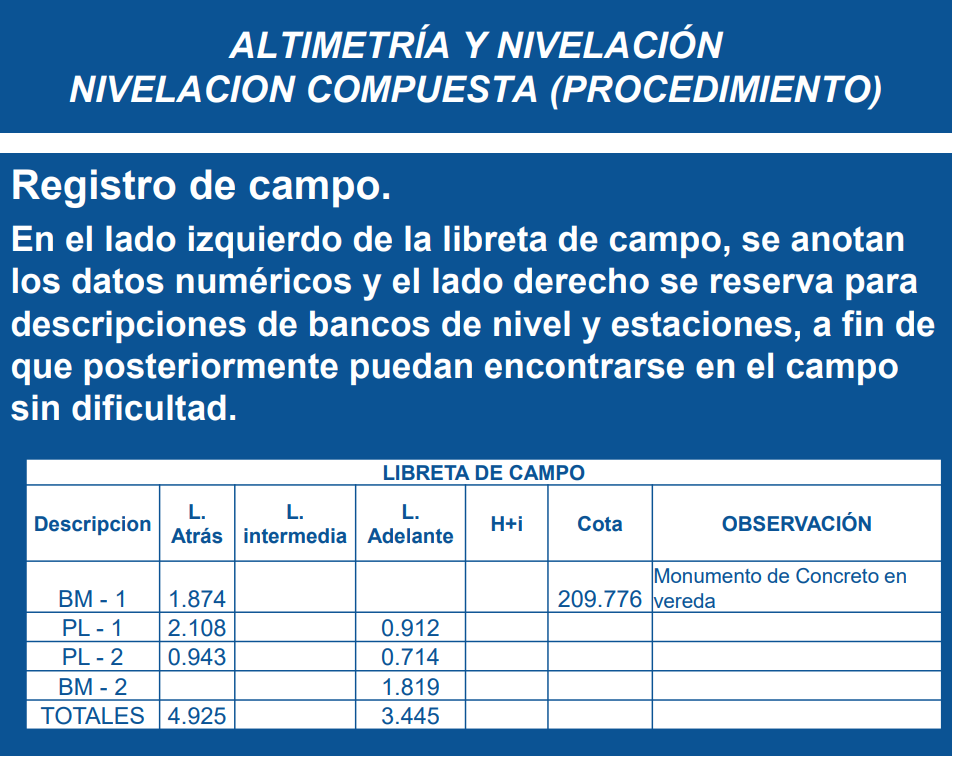 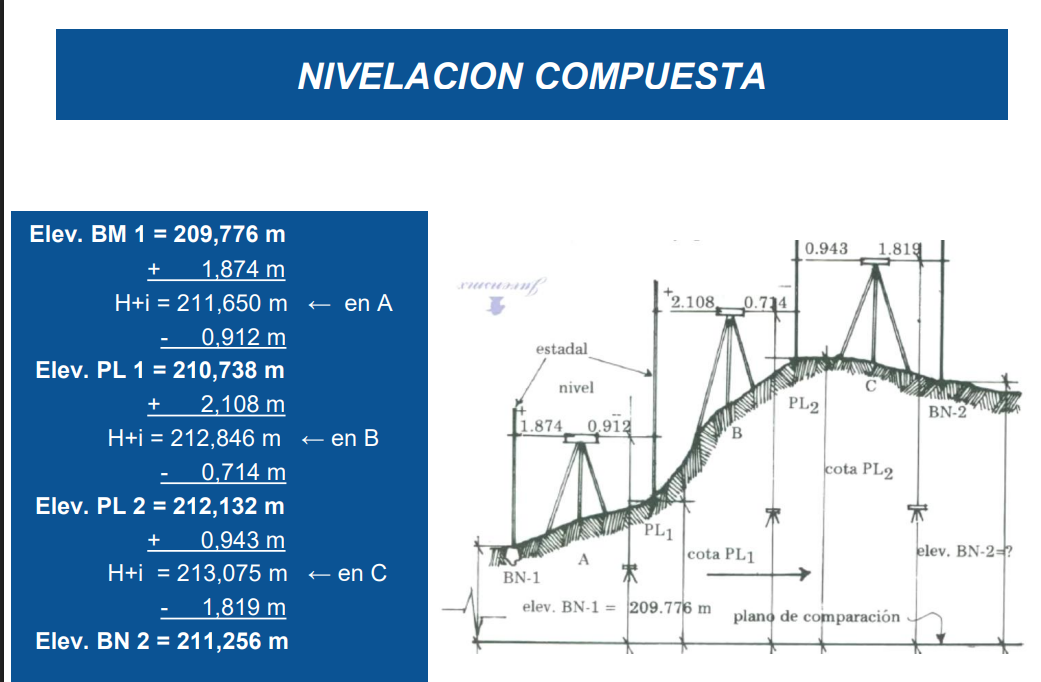 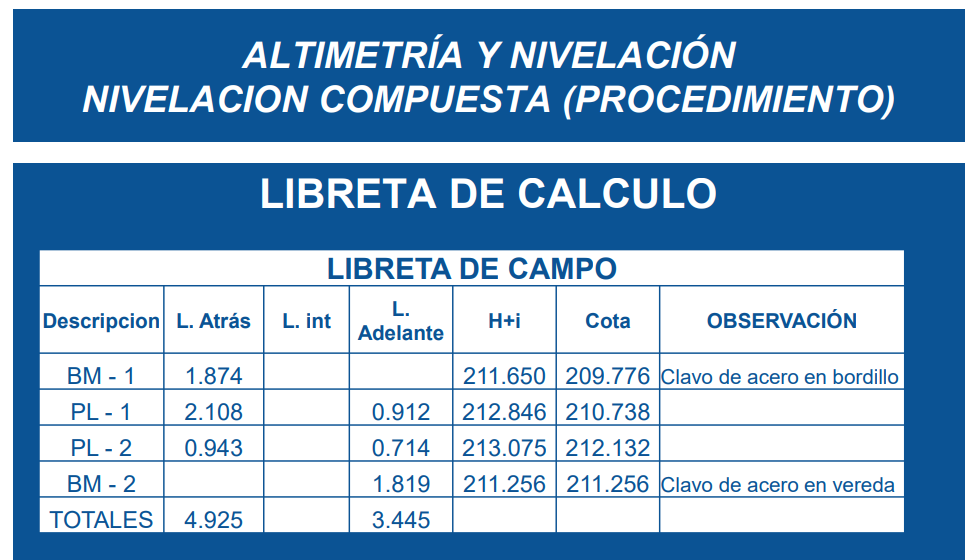 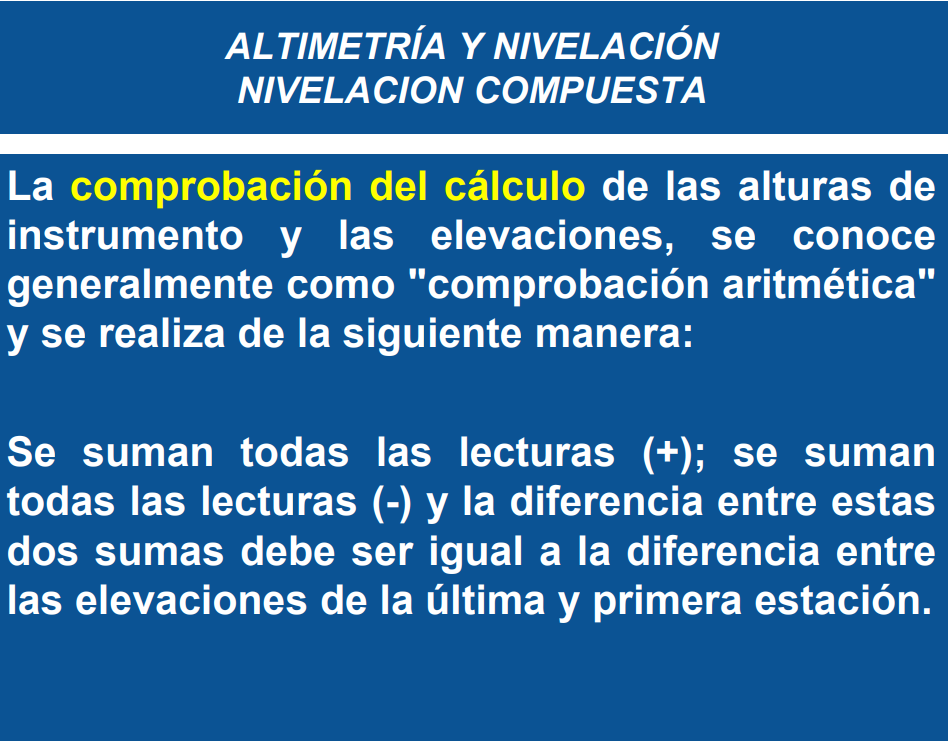 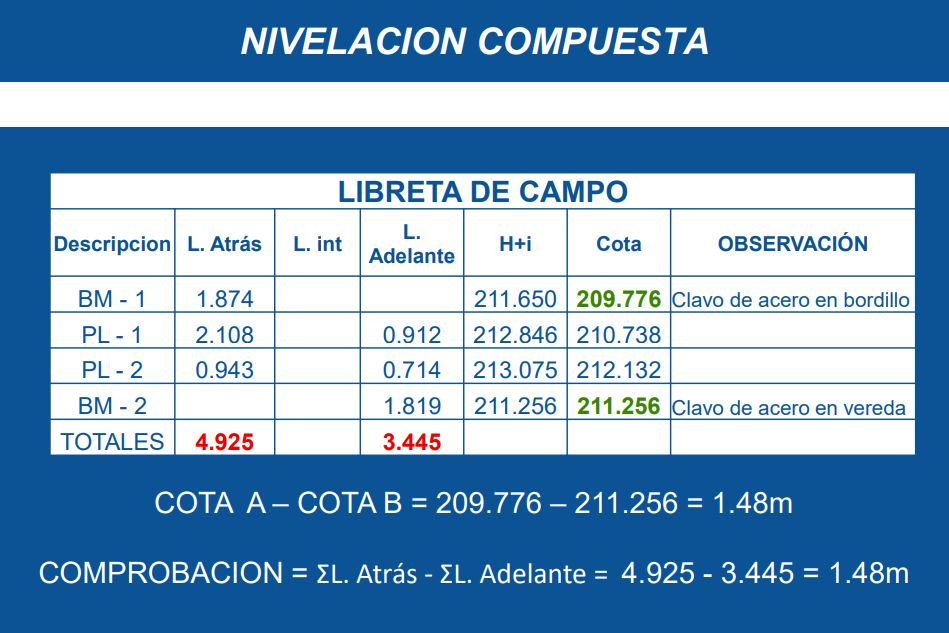 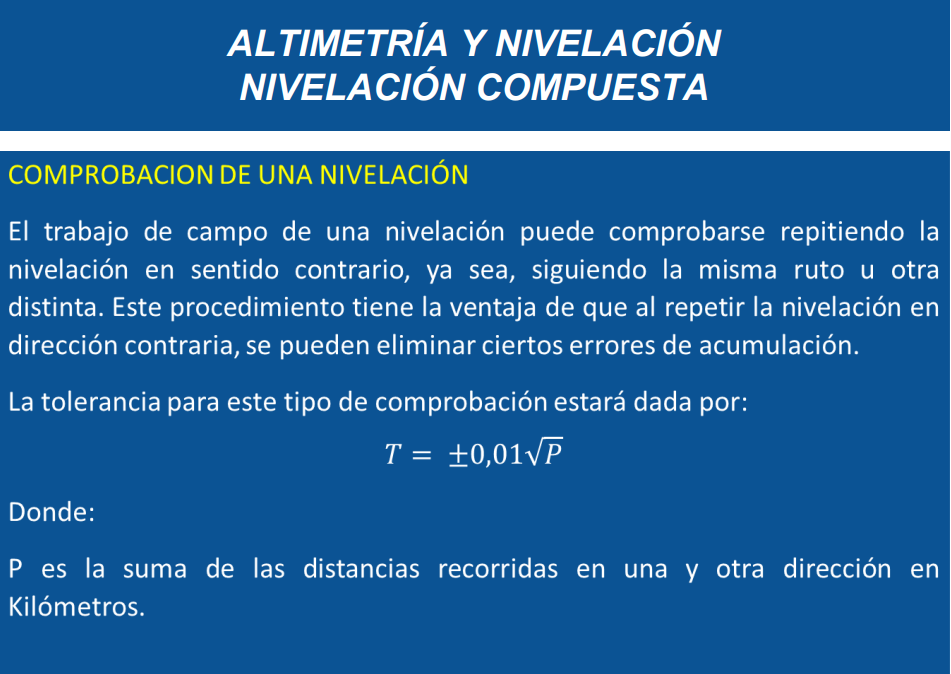 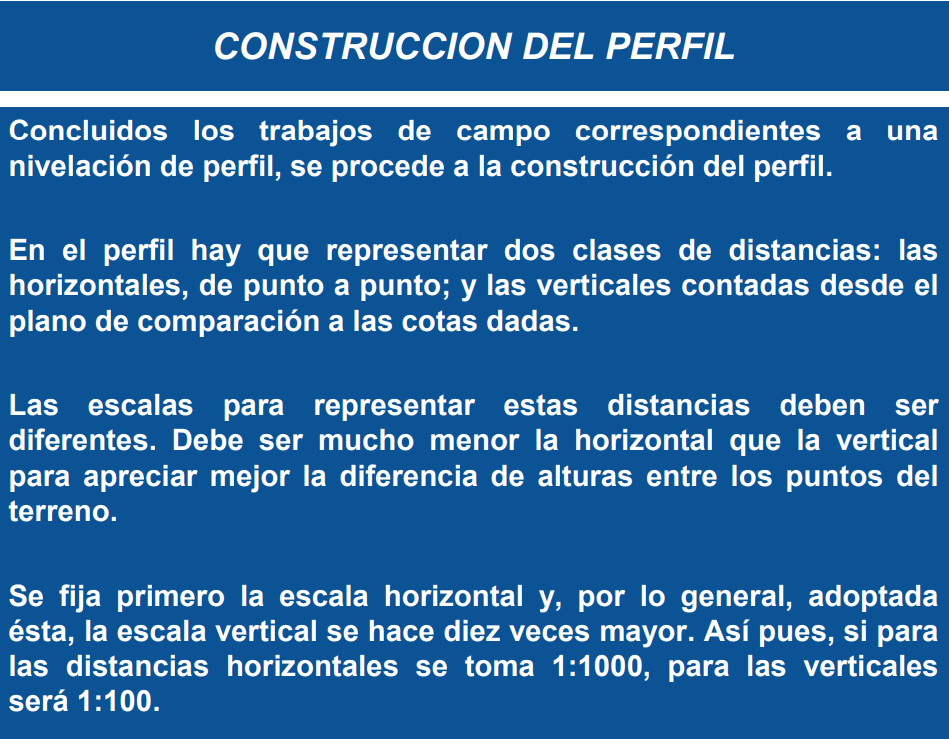